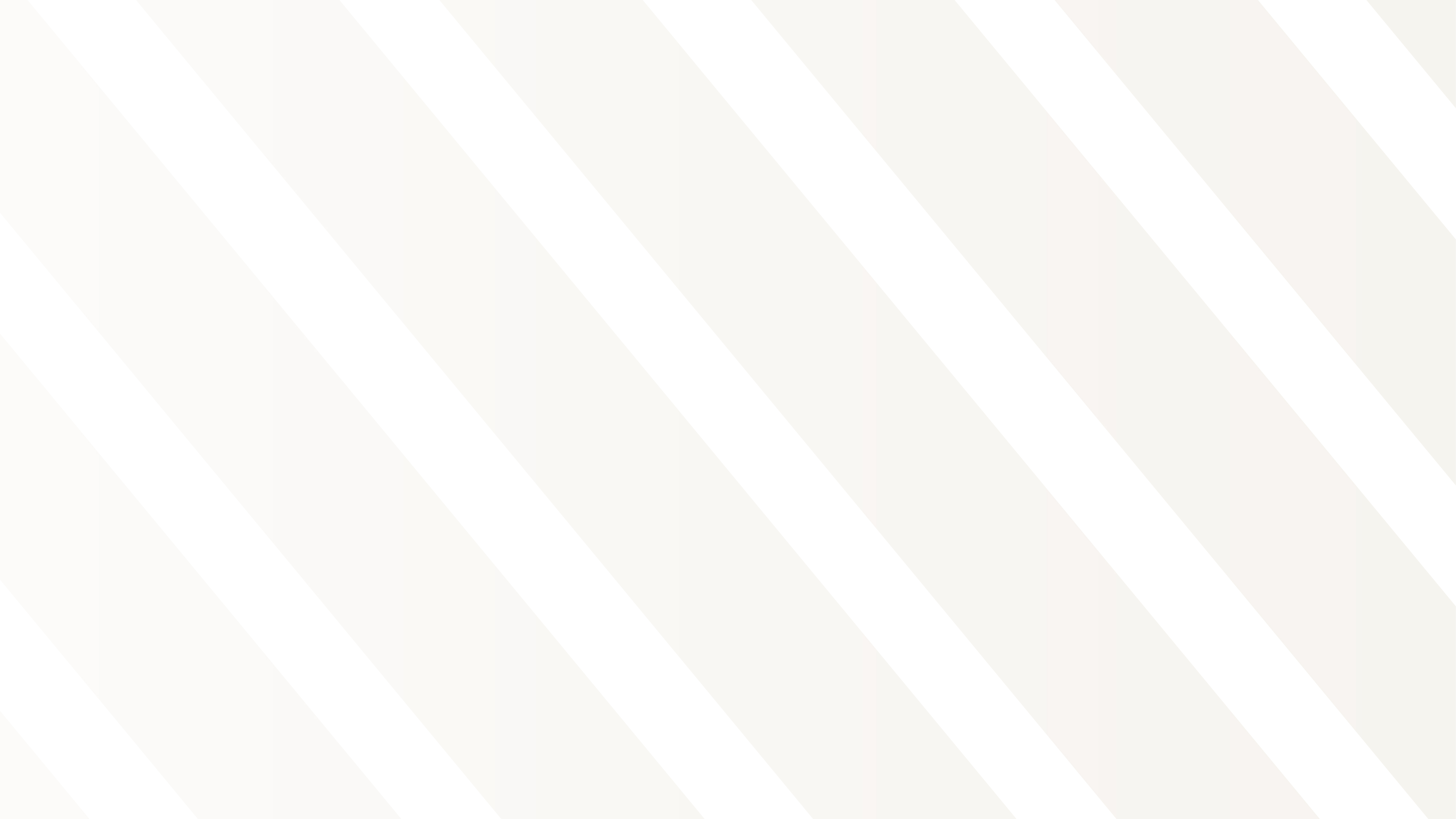 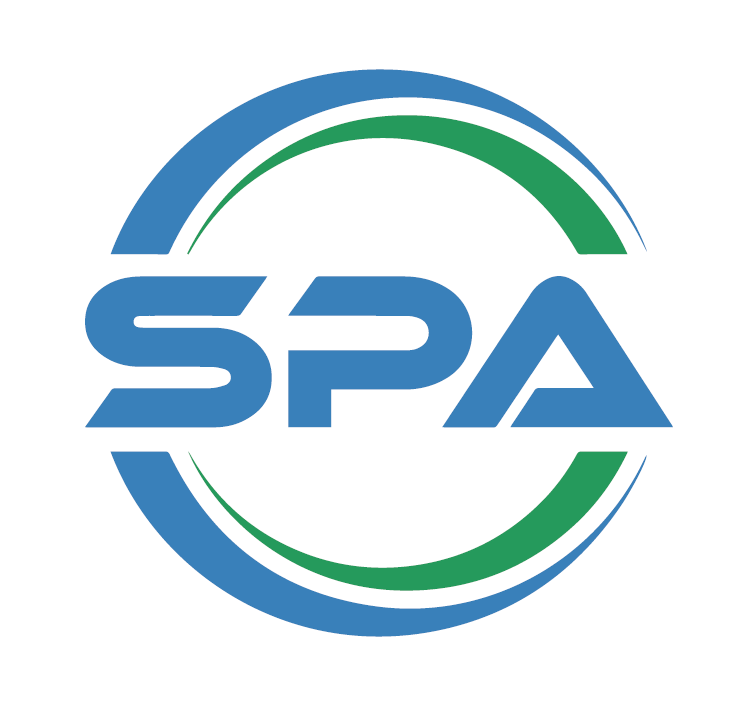 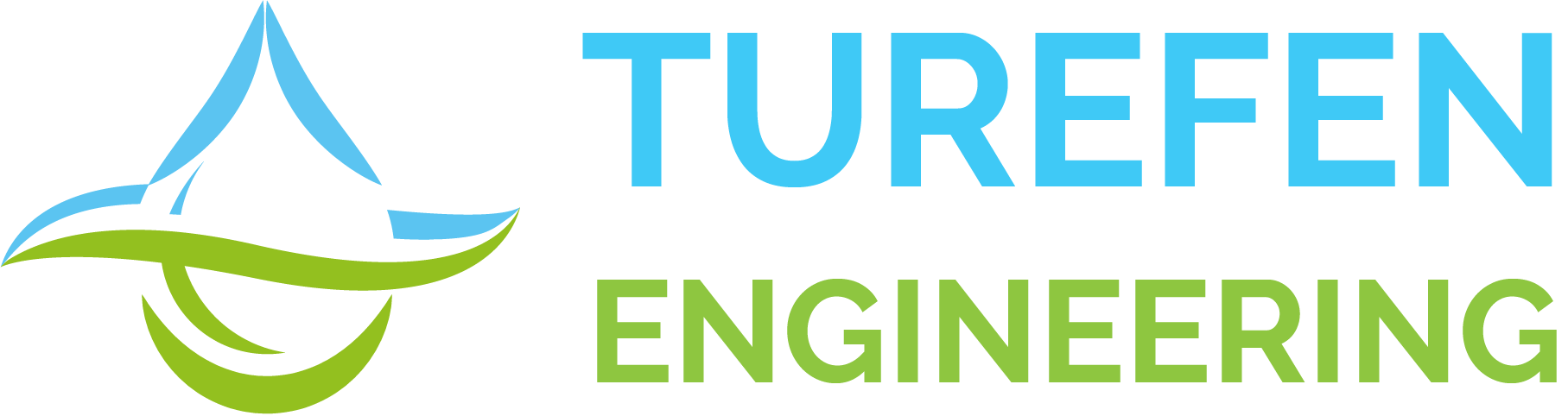 Terminallerde Yangın Sistemleri Temel Kriterler

Kağan YAVUZ
Makine Mühendisi, PhDc

2024 07
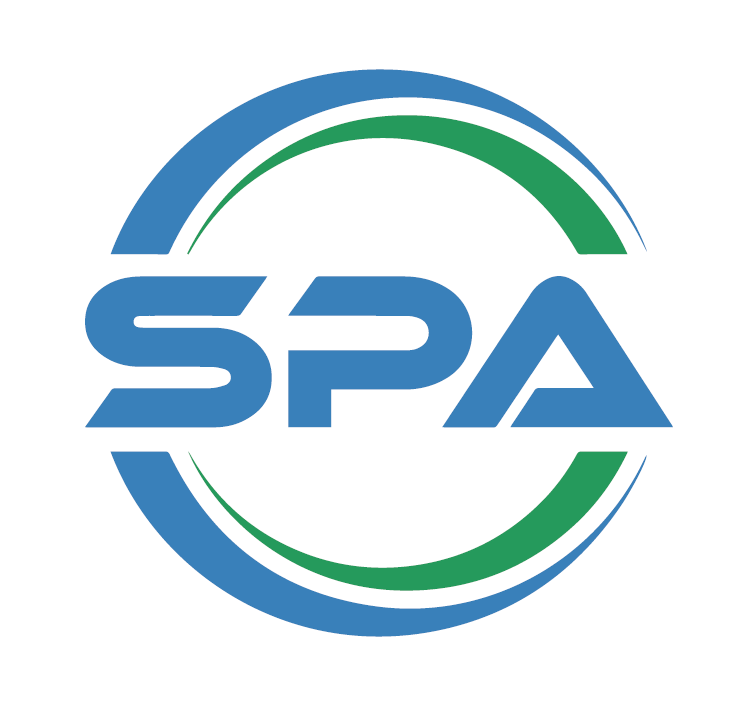 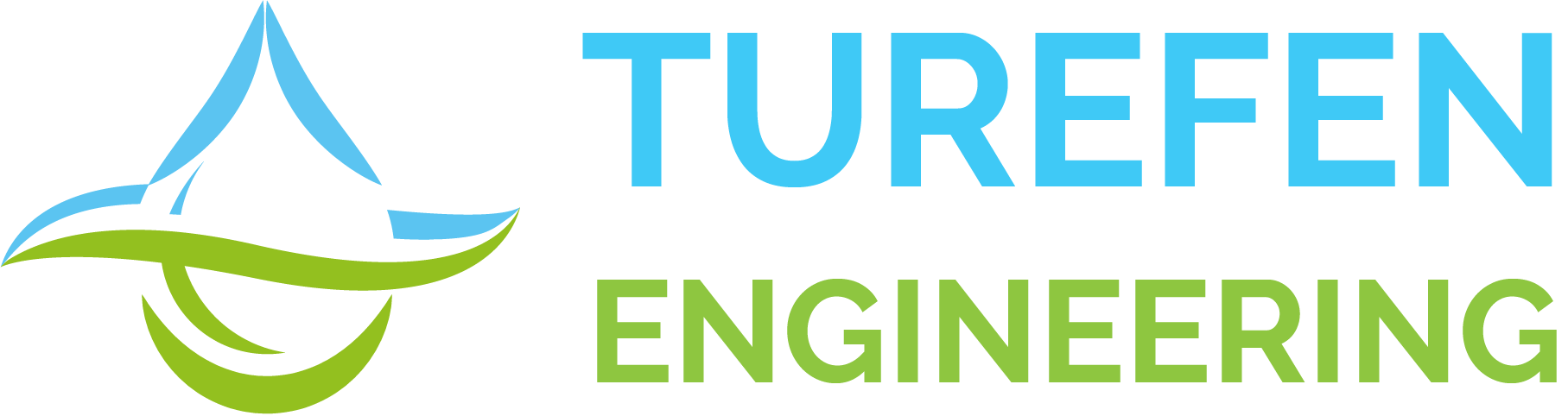 İÇİNDEKİLER
Kriterler
Standartlar
Metodoloji
Alternatif 01: Kritik Devre
Alternatif 02: Hidrolik Analiz (Network)
Isıl Etki Analizi (WCS* Belirleme)
Hidrolik Analiz Örnekleri
Ekipman Modelleme
Saha Uygulamaları ve Testler
Bonus
2
*WCS (Worst Case Scenario) En Kötü Senaryo’ nun Belirlenmesi
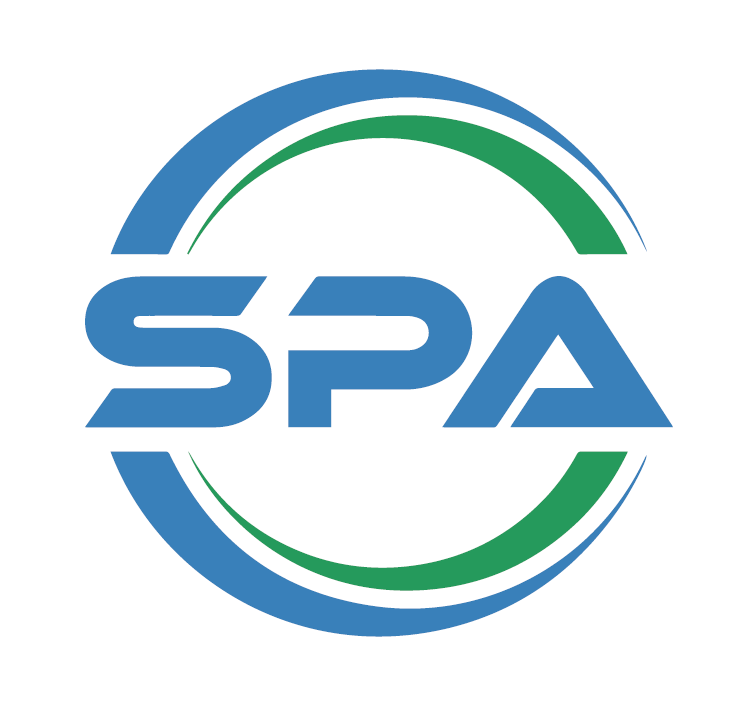 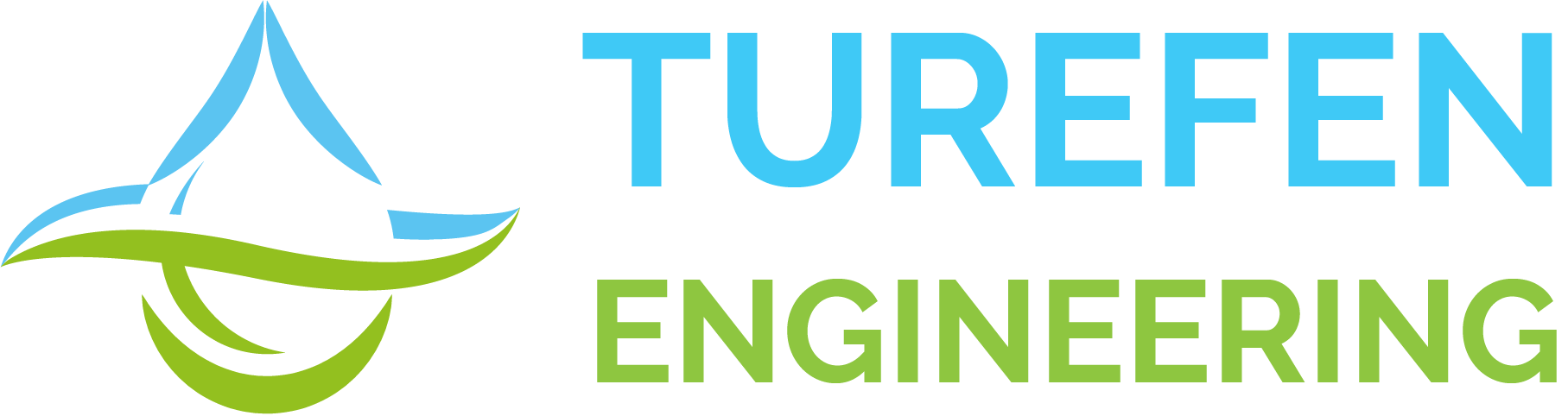 5 TEMEL KRİTER
2. Basınç - barg
3. Akış Hızı – m/s
1. Akış Miktarı (Flowrate) – lpm , m3/h
Köpük
Su
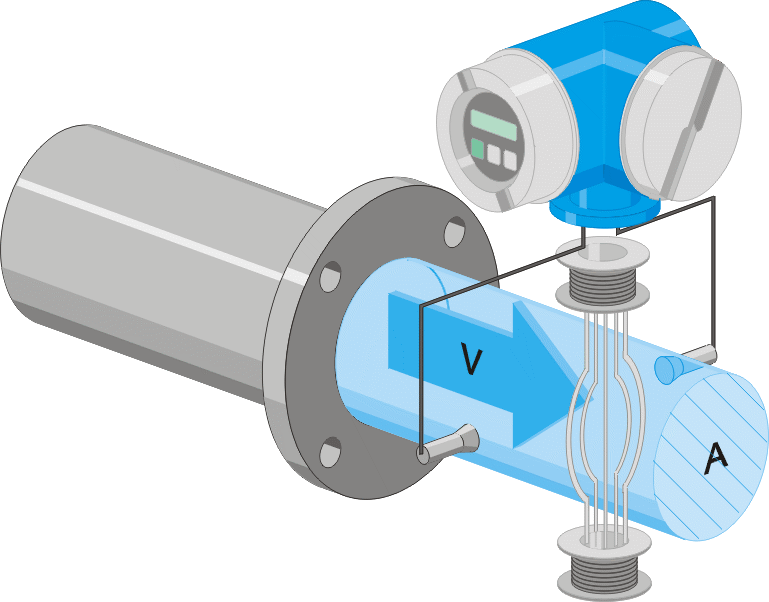 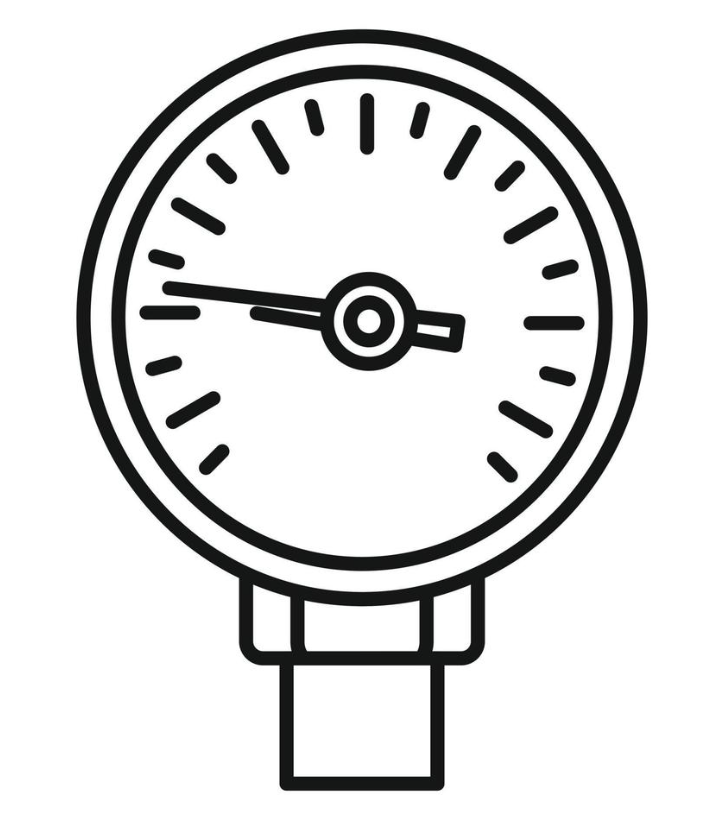 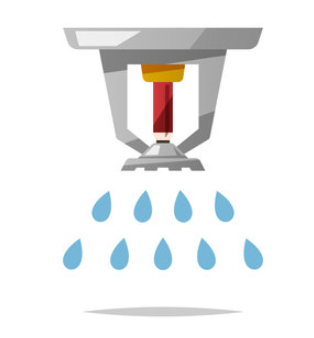 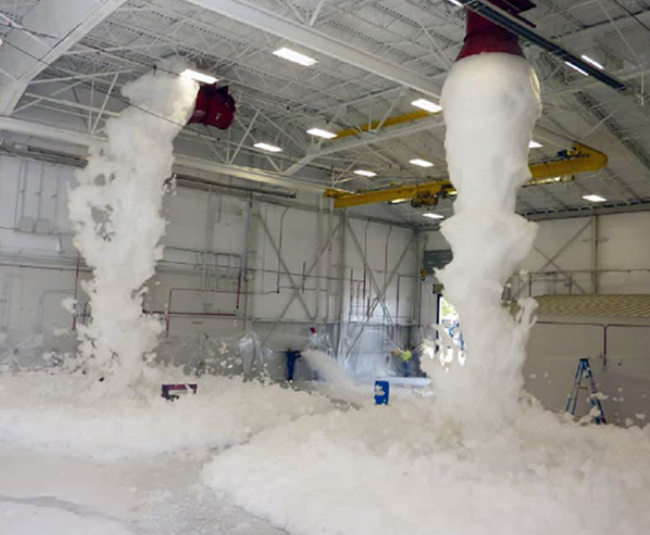 4. Hat Çapları – DN*
5. Süre – dk
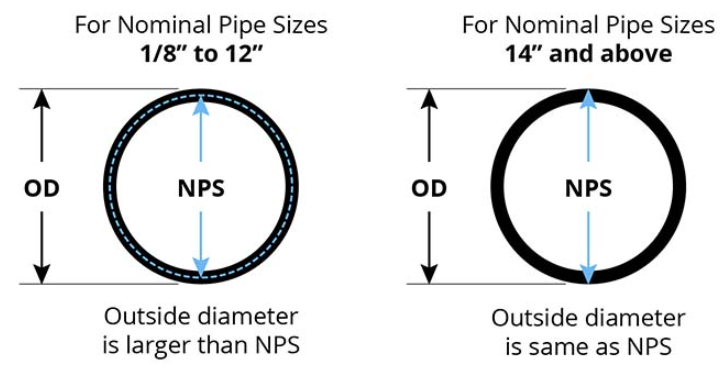 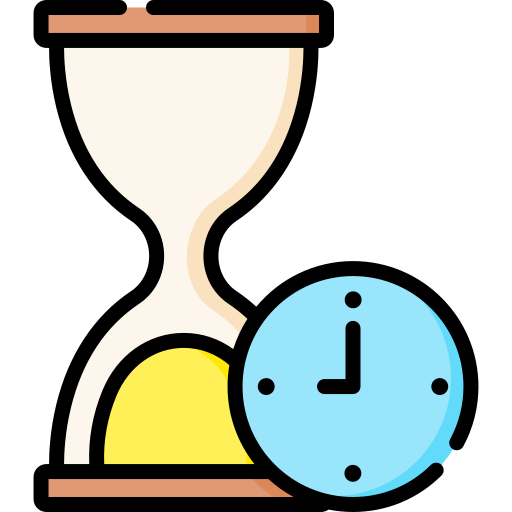 3
[Speaker Notes: *BYKHY Sf. 5289, Hidrant sistemi Madde 95.5. Hidrant sistemine suyu sağlayan boru donanımında ring sistemi mevcut değil ise, kullanılabilecek en düşük borunun çapının 100 mm olması ve hidrolik hesaba göre belirlenmesi gerekir.
**NFPA 13 Md.9.1.3]
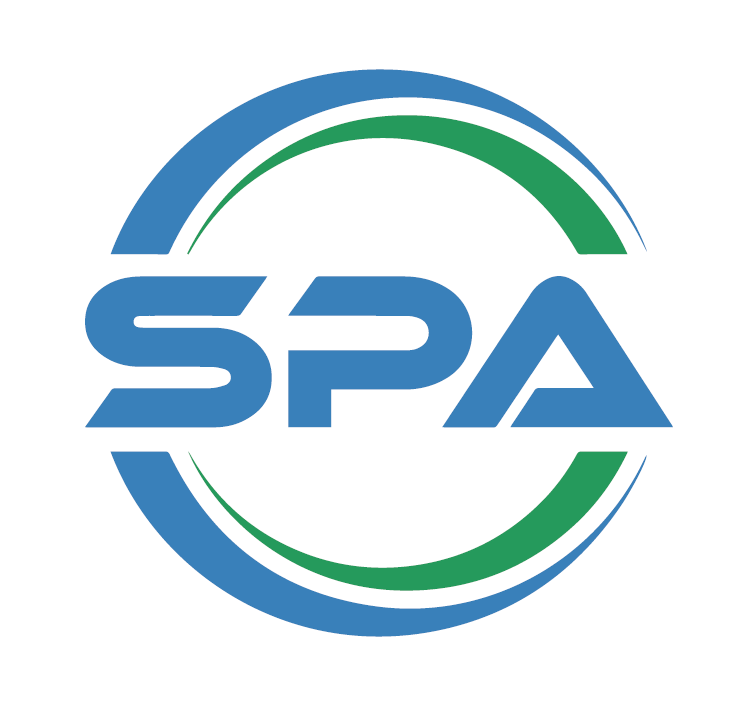 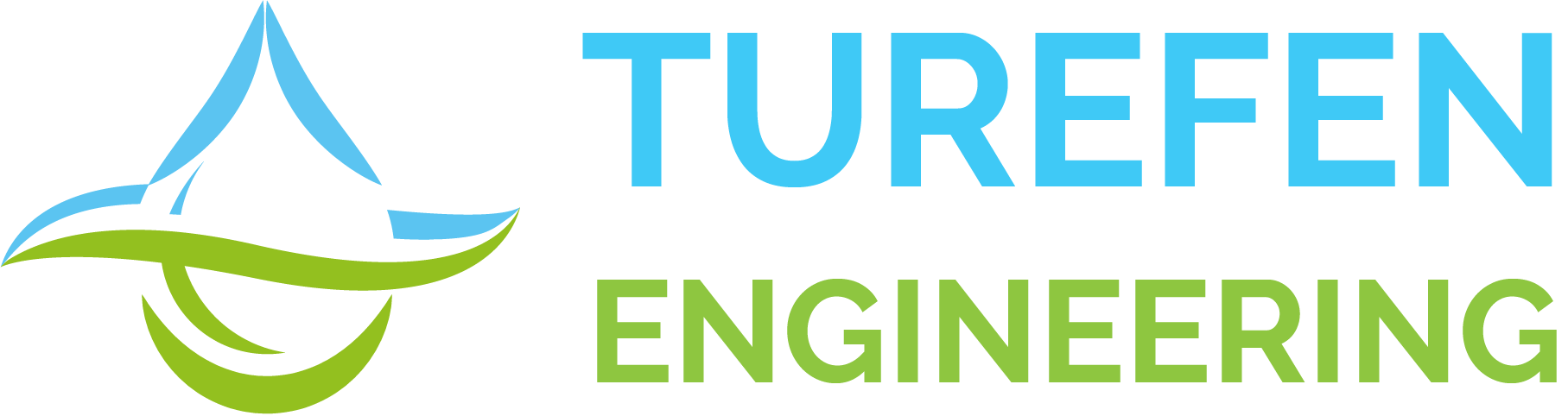 KRİTERLER / STANDARTLAR
1. BYKHY
Akış Miktarı
Çekme Mesafeleri
Çevre Hatlarda Akış Miktarı
Besleme Ring Çapı
Süreler
5. NFPA
NFPA 11: Köpük Akış
NFPA 11: Köpük Dökücü
NFPA 11: Süreler
NFPA 15: Su Akış
NFPA 15: Basınç Kriteri
NFPA 20: Yangın Pompaları
NFPA 22: Yangın Su Tankı
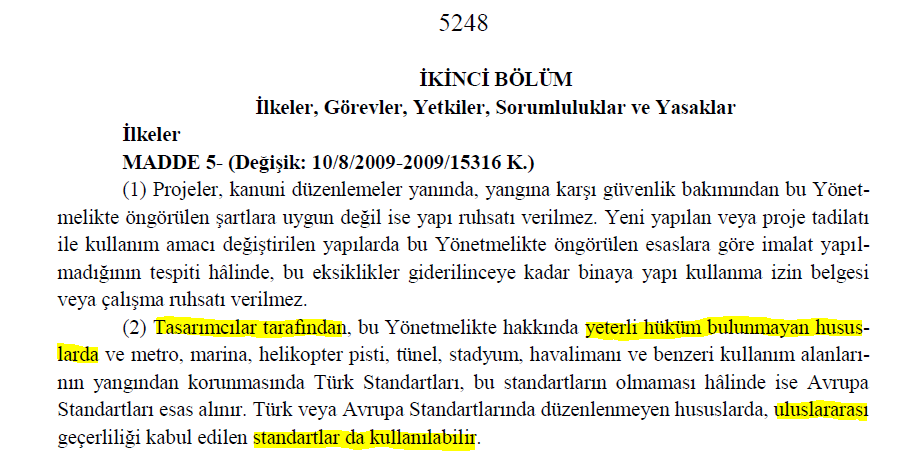 6. ISO 13703:  Akış Hızı
2. API 2030:  Akış
7. Şirket Standartları / Endüstriyel Norm: 
Muhtelif kriterler
Borulamada Basınç Kayıp Hedefi, dP: Pa/m
3. IP 19:	      Su Akışı
4. EN 13565: Akış
4
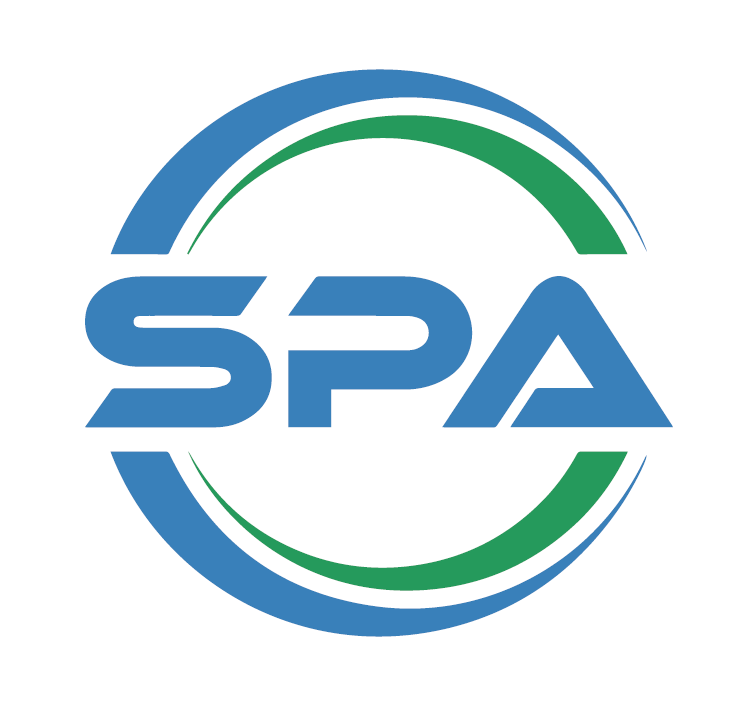 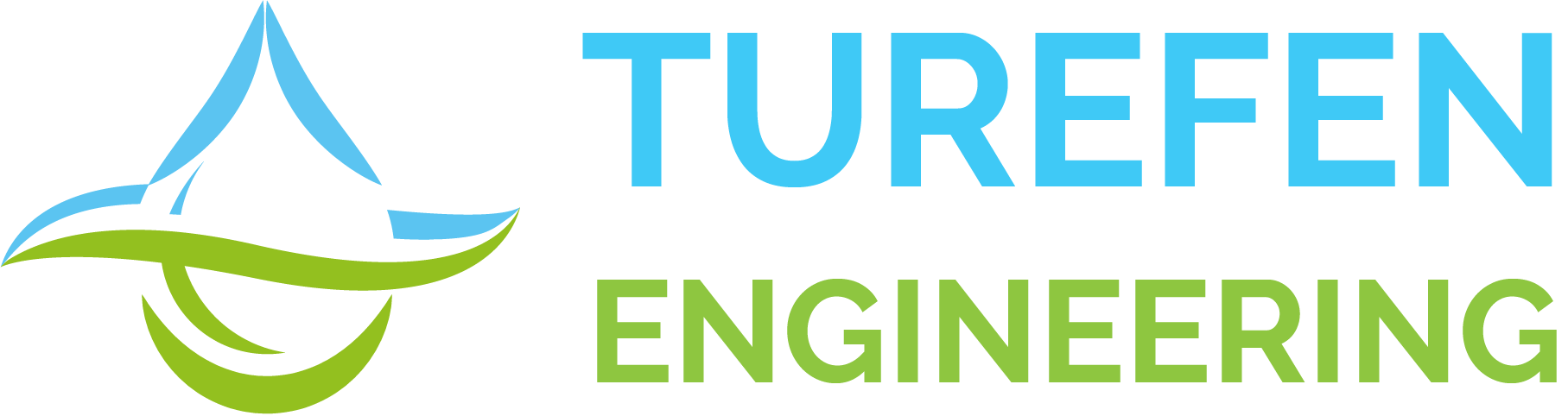 KRİTERLER / STANDARTLAR
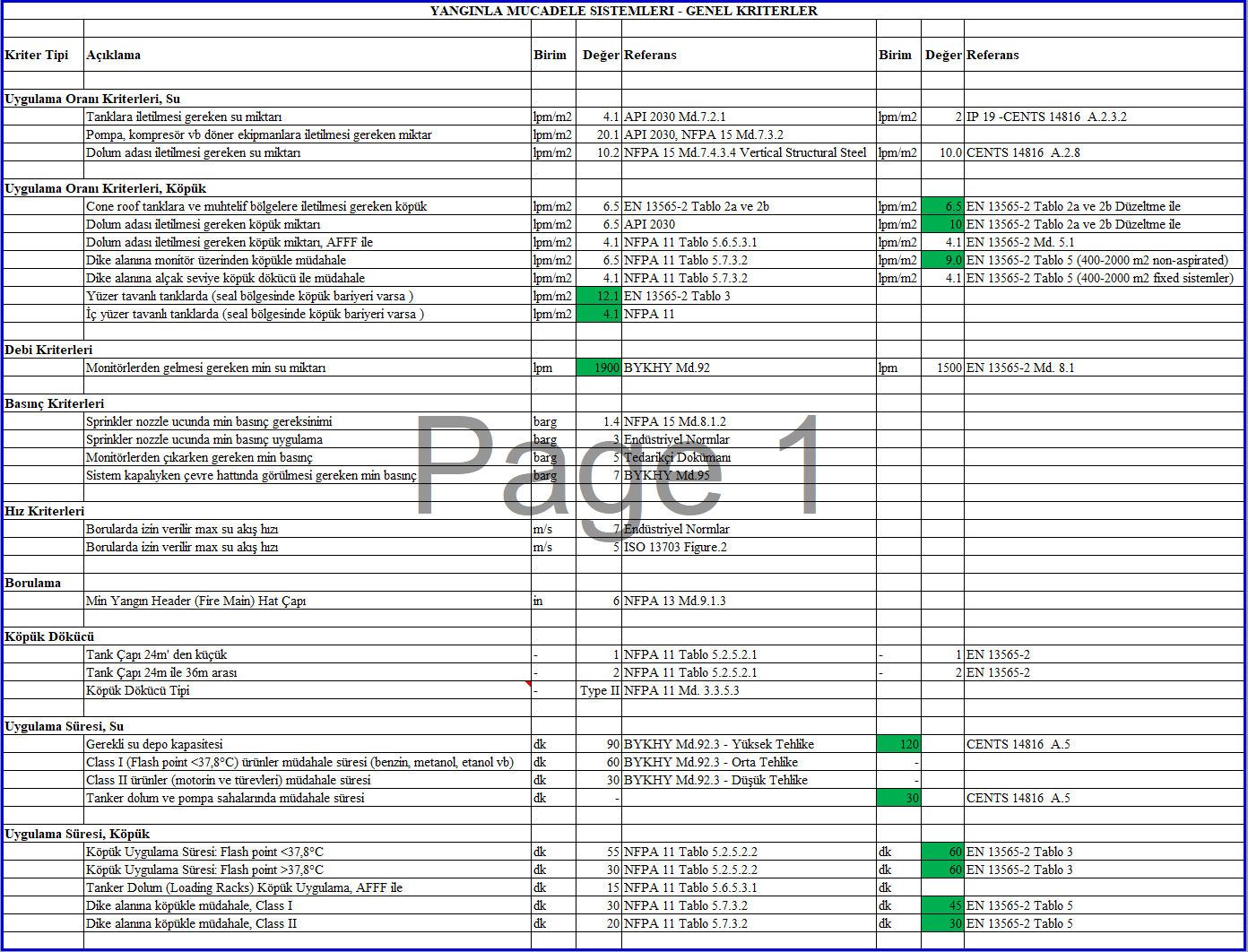 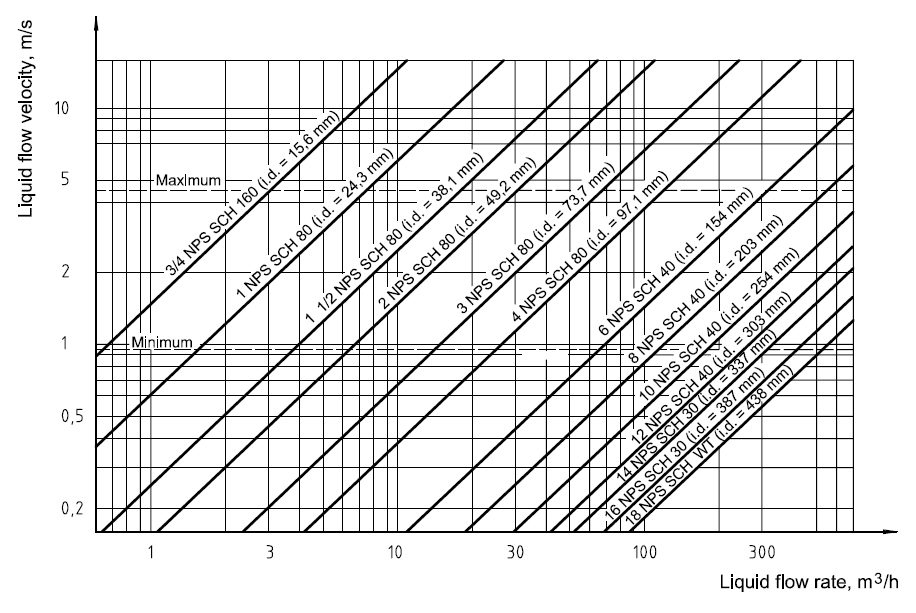 5
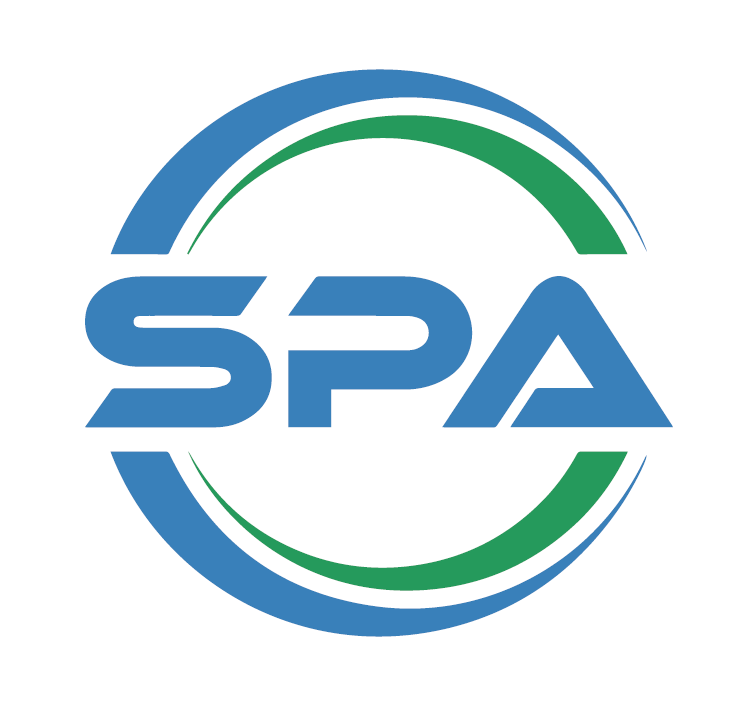 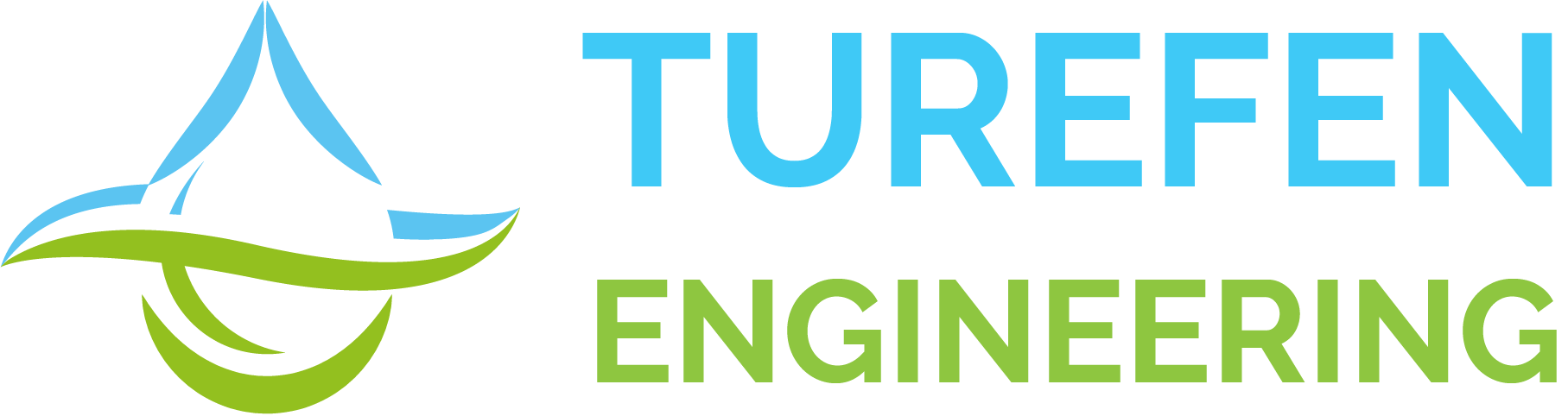 TERMİNALLERDE YANGIN SINIFLARI
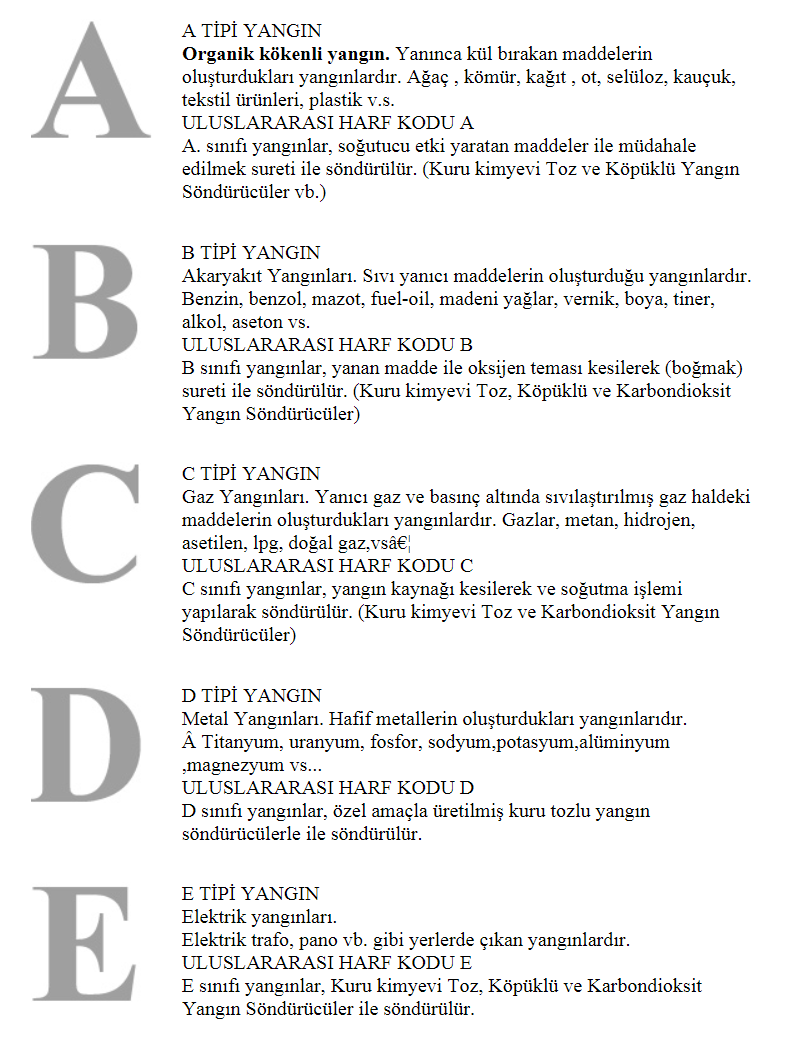 Özellikle B ve C Sınıfı Yangınlara Karşı 
Söndürme (Extinguishing) ve 
Soğutma (Cooling) Senaryoları
6
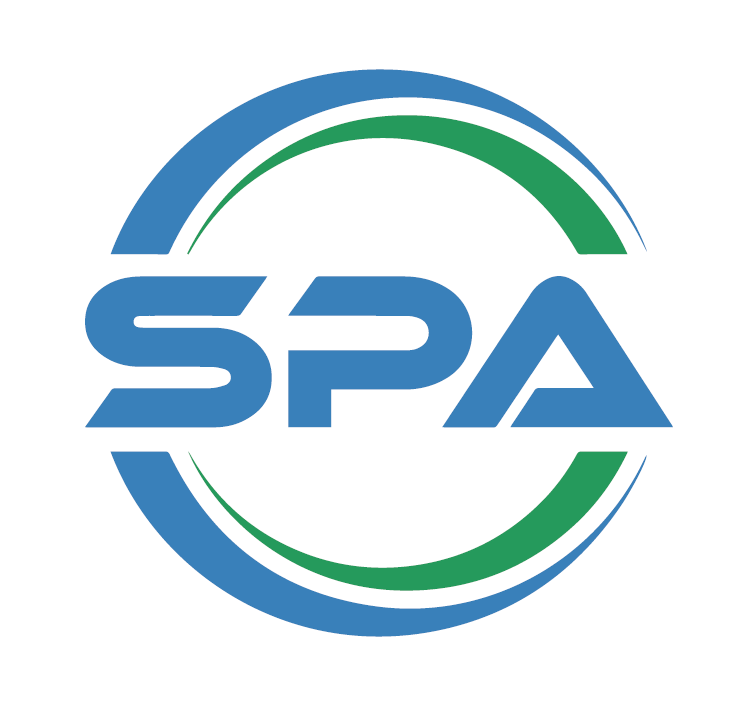 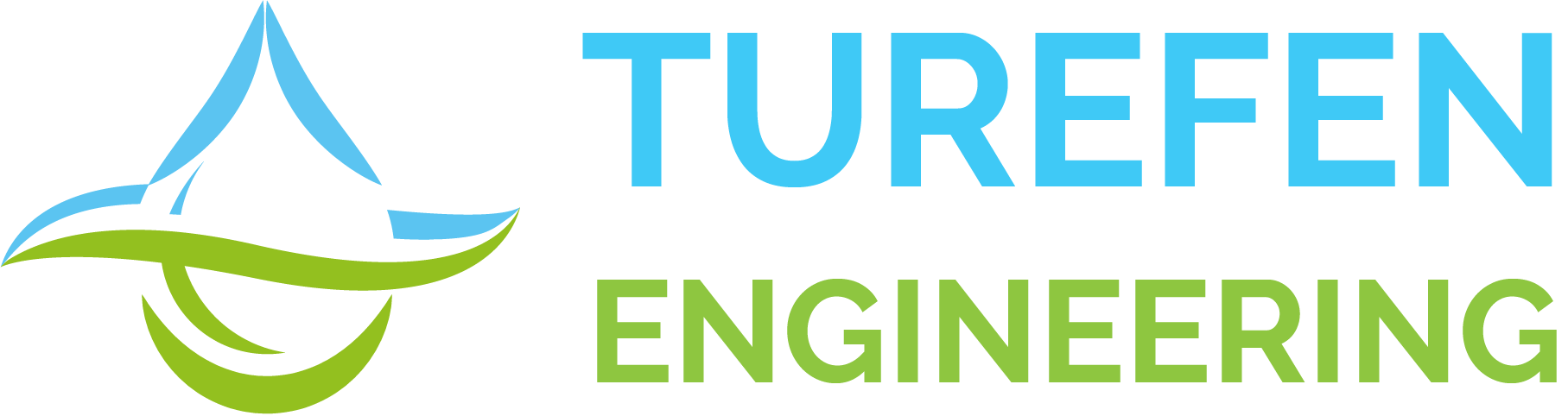 METODOLOJİ
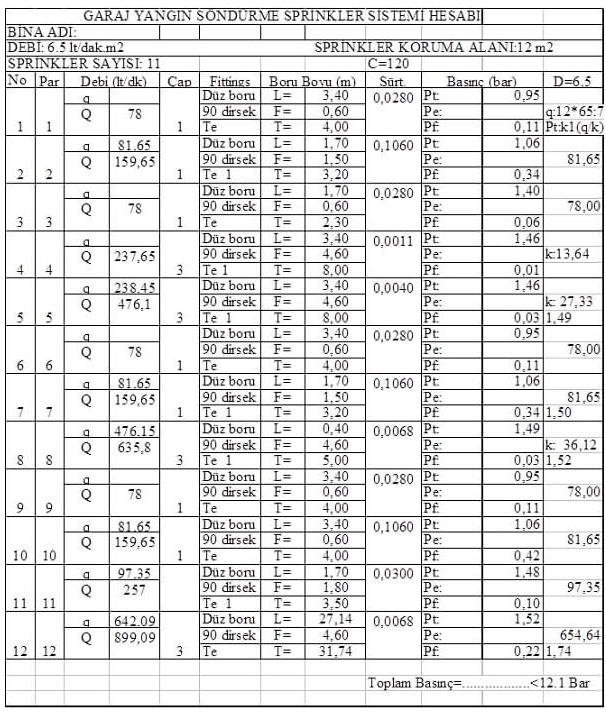 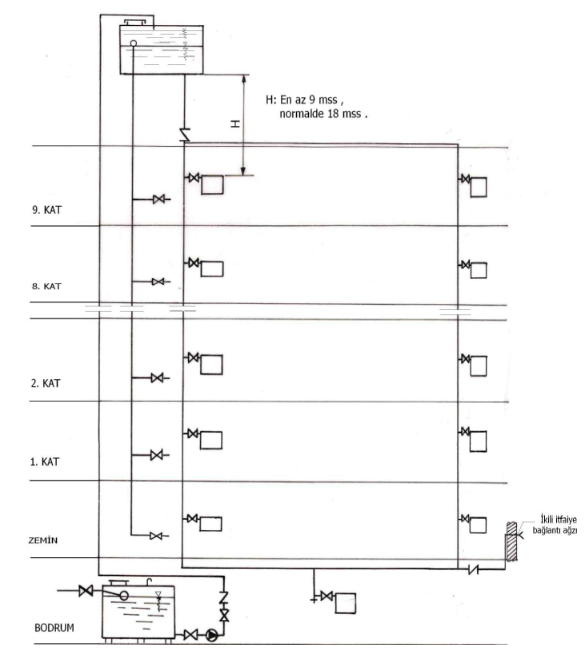 Kritik Hat/Devre Analizi:

Kritik devrenin en uç ve en yüksek noktasında (sprinkler / yangın dolabı) gerekli debi ve basınç değerlerinin sağlanması gerekir.
7
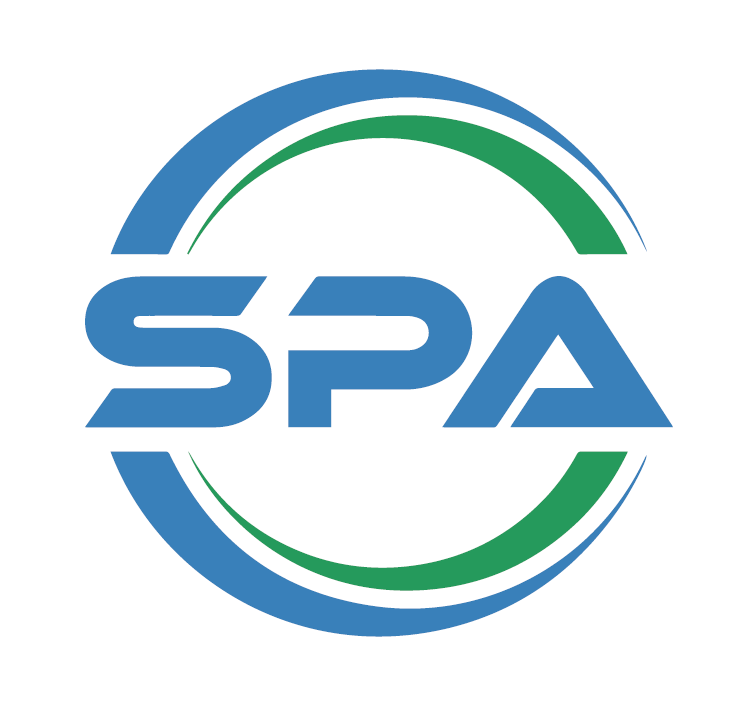 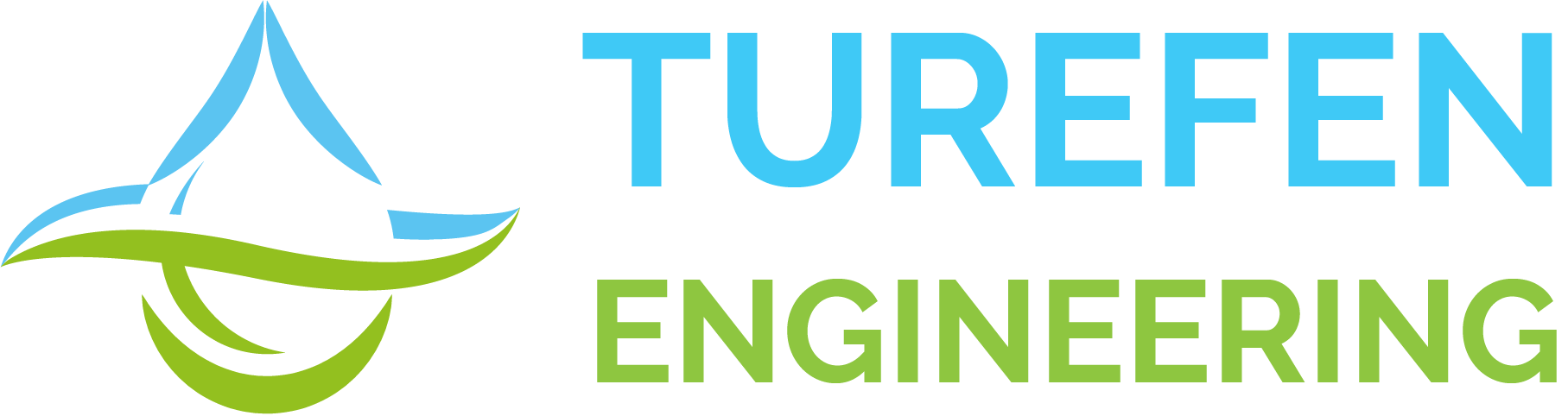 METODOLOJİ
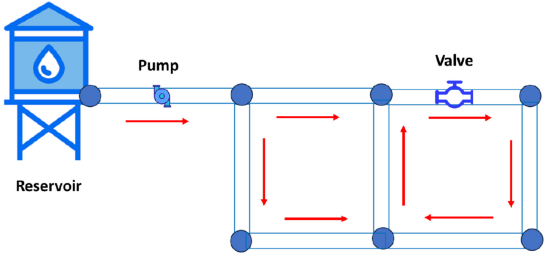 Hidrolik Analiz (Network Analizi)

Sistem genelinde her bir noktadaki akışkanlar mekaniği değerlerinin tespiti

Aynı anda (simultane şekilde) farklı bölgelerin ihtiyaç değerlere göre kontrolü (Q , H)
Ref: NFPA 15
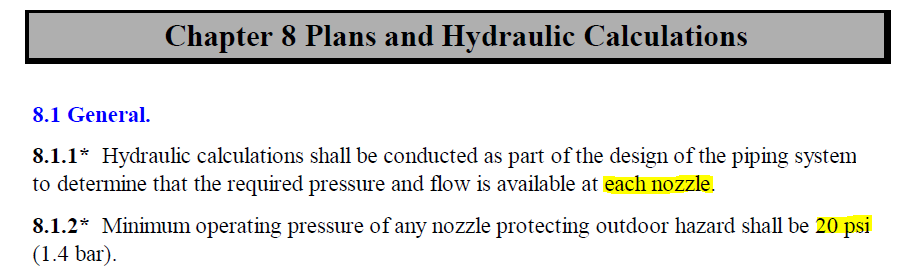 8
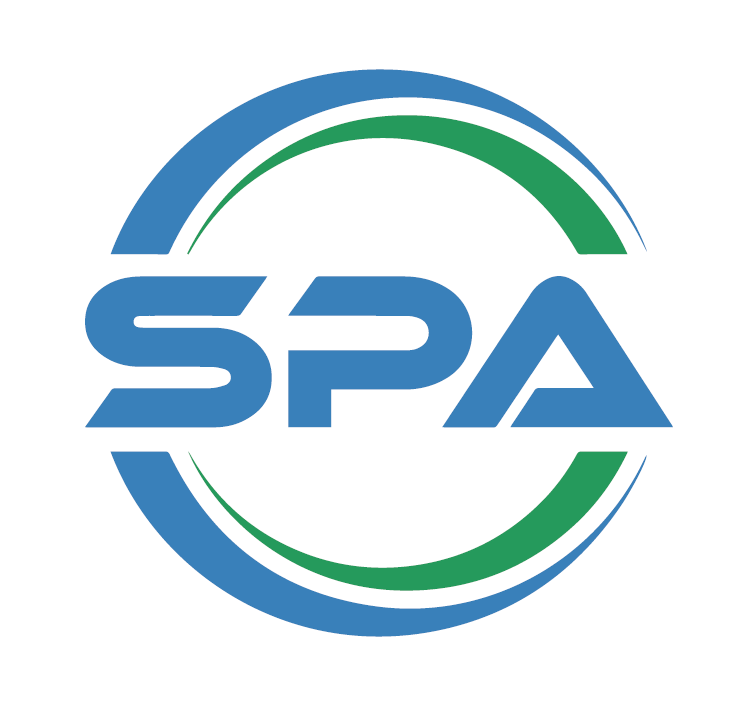 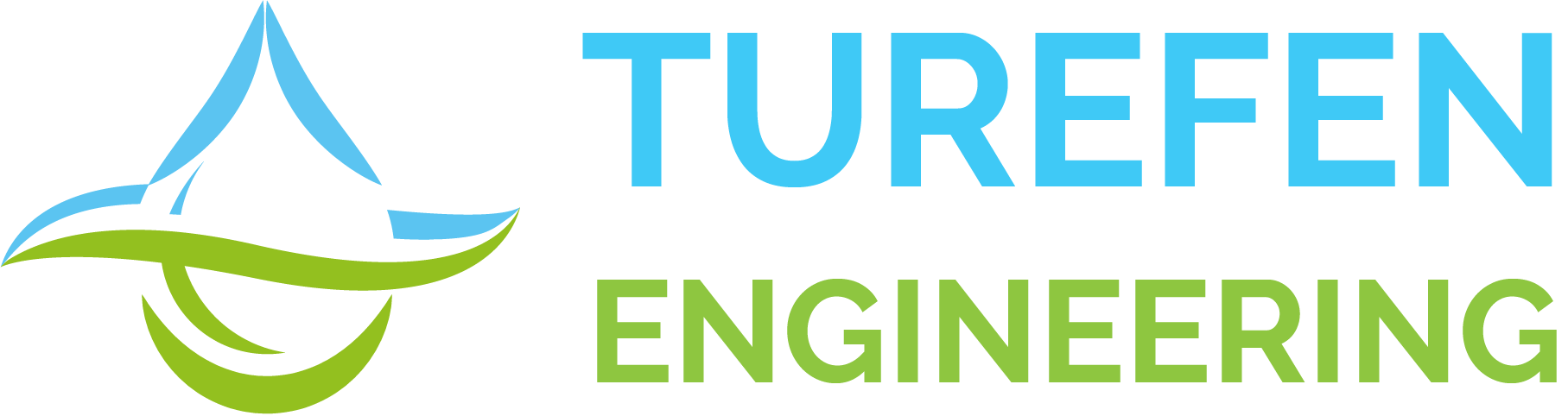 METODOLOJİ
Implicit Formula -> Iterations
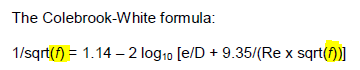 Network Analizi (Hidrolik Analiz)
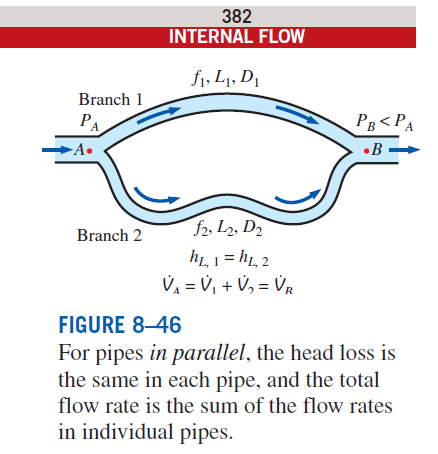 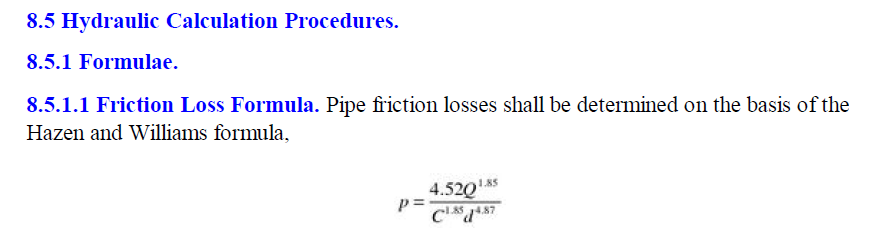 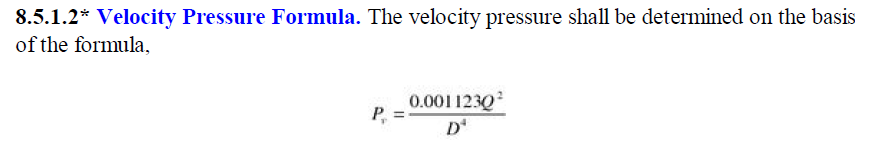 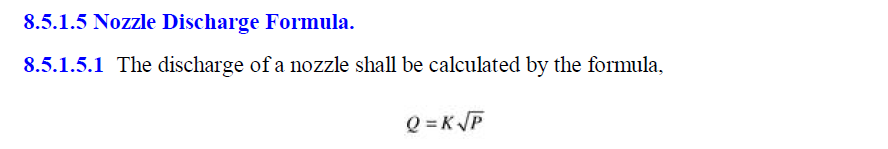 9
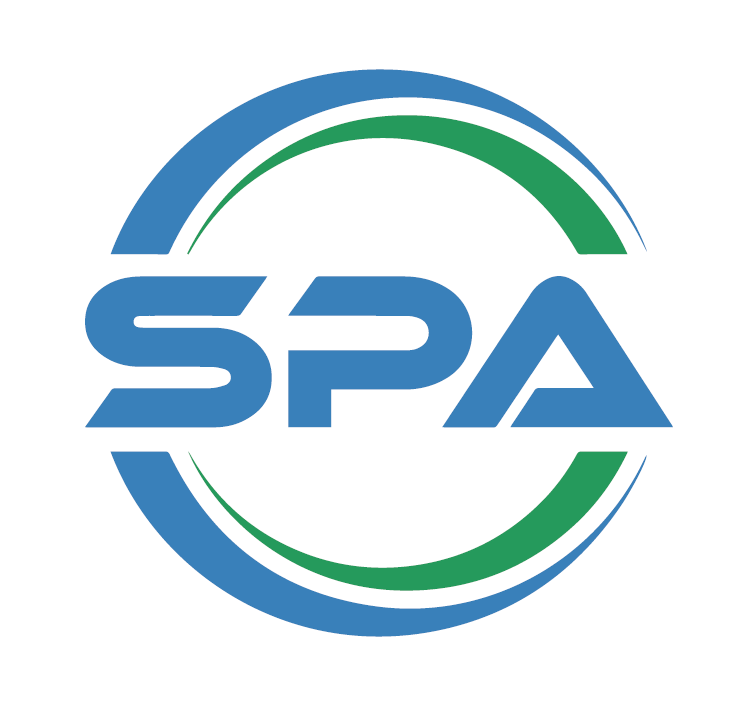 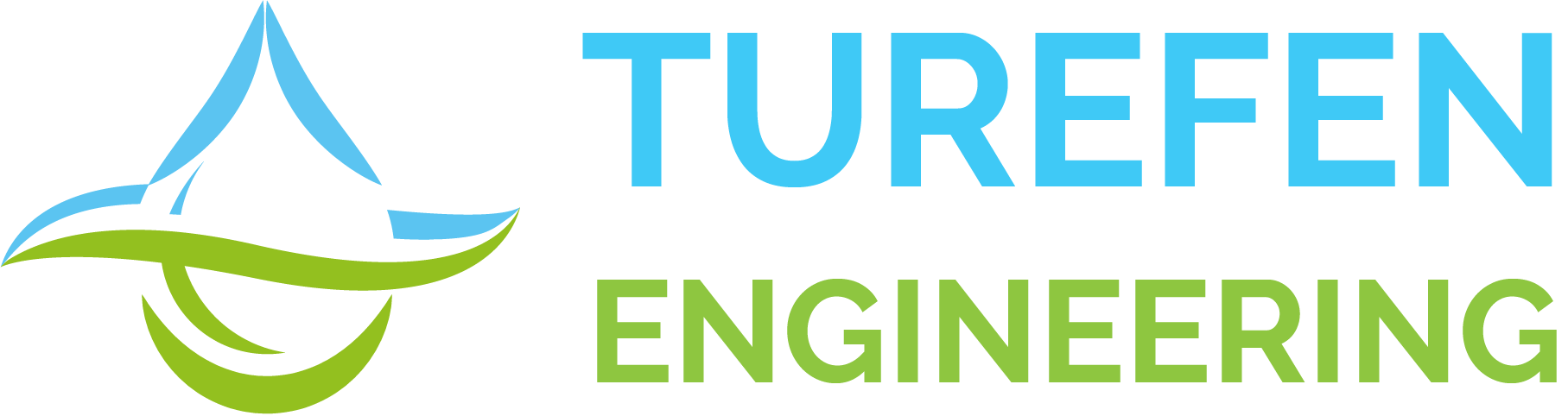 ISIL ETKİ ANALİZİ
En kötü senaryonun belirlenmesi:

Kırmızı	Yanıcı malzeme tutuşabilir
Turuncu	Potansiyel olarak ölümcül
Sarı	İkinci derece yanık


Senaryoya göre yangınla mücadele yöntemlerinin belirlenmesi

Su / Köpük
Hidrant / Monitör / Sprinkler vb.
Etanol Tankı Yangını – Isıl Harita:
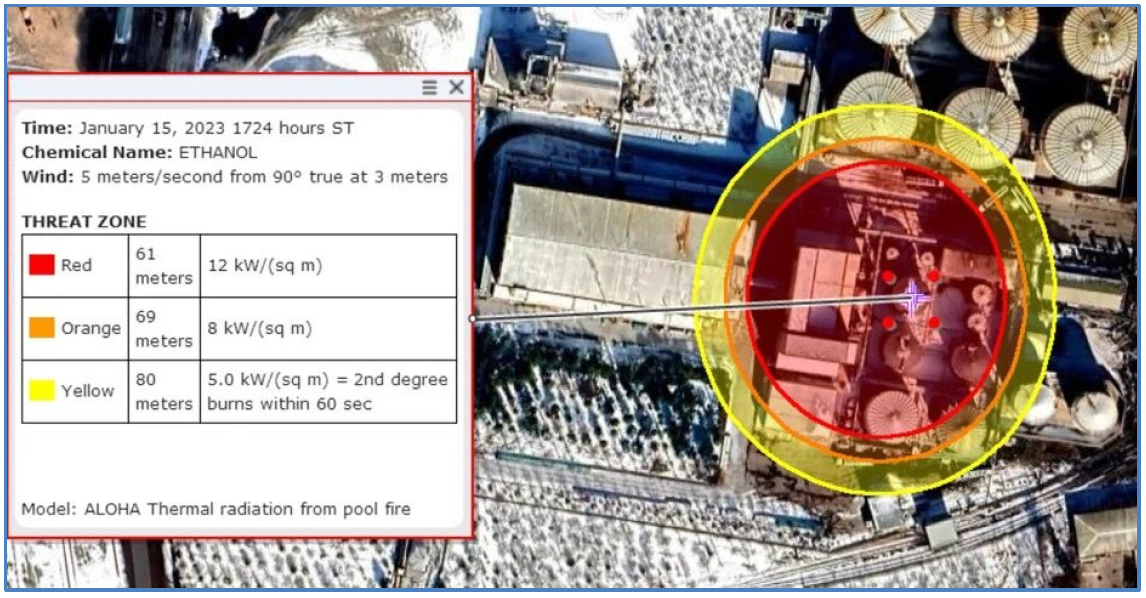 10
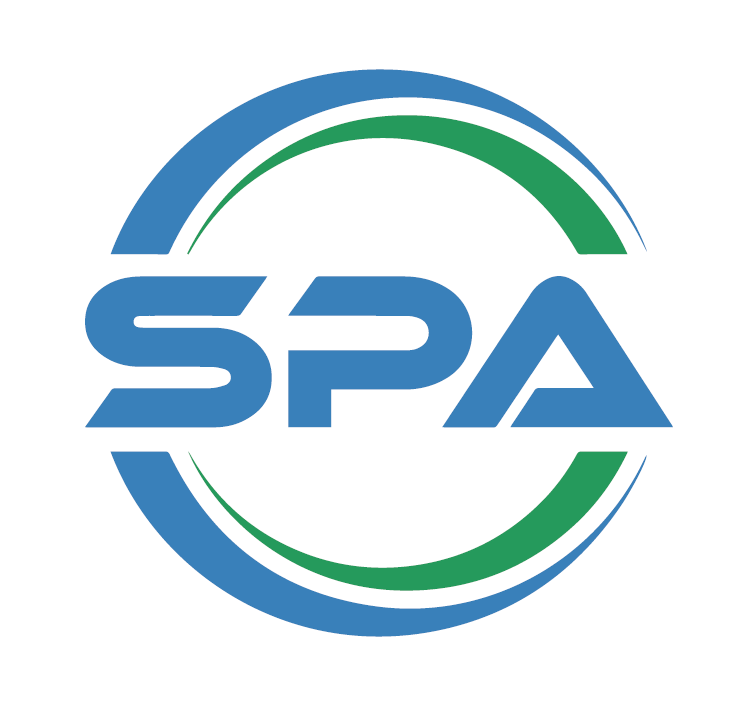 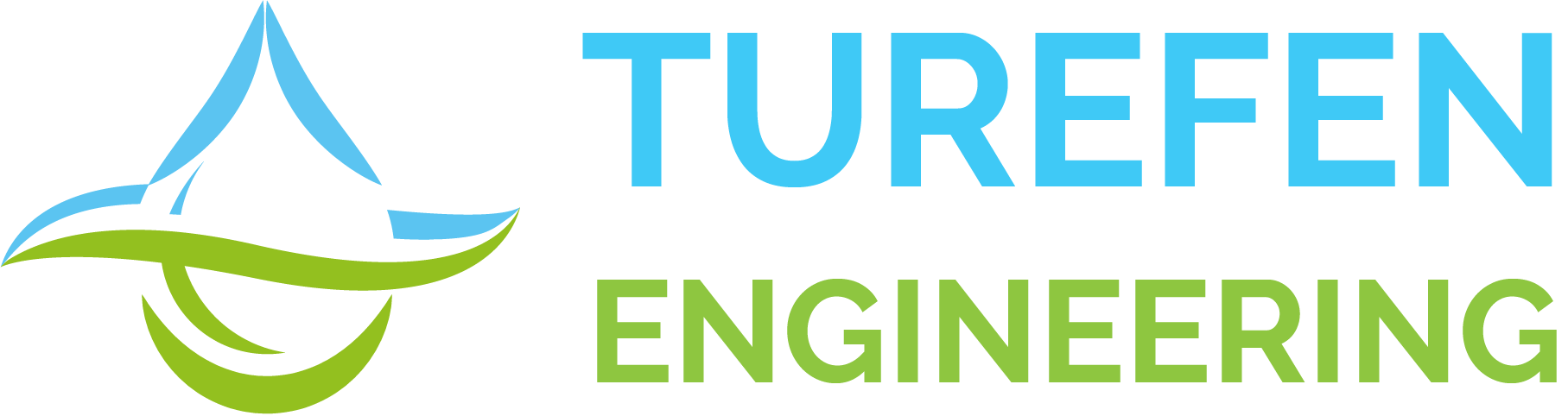 ISIL ETKİ ANALİZİ
SSSCL (Ship Shore Safety Check List)
Örnek:
Dolfen’ de bir kolektör bölgesindeki yangın senaryosu
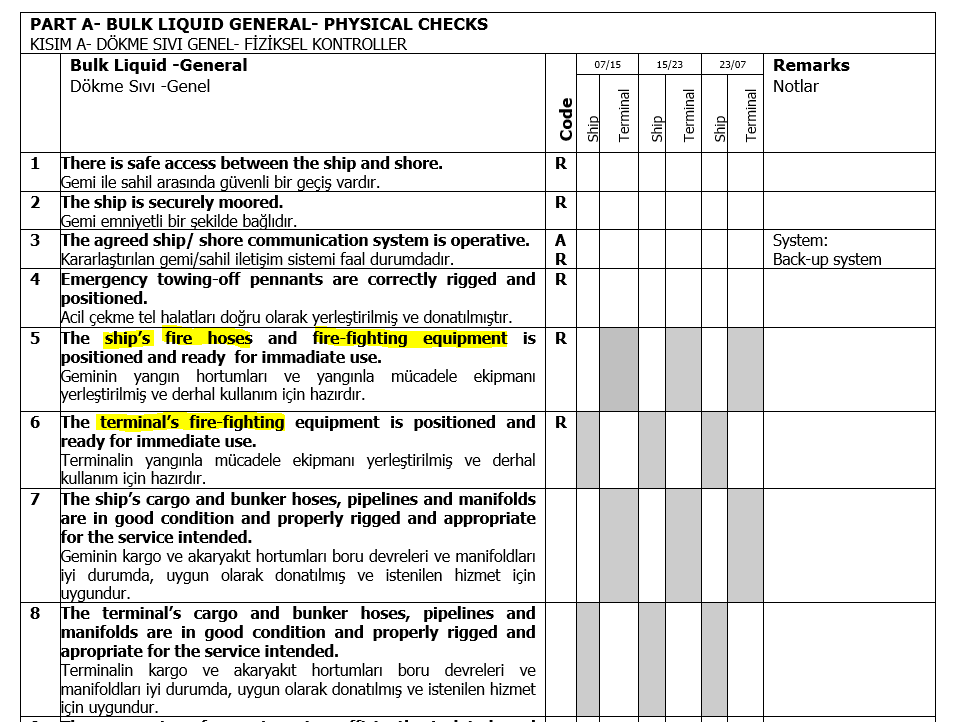 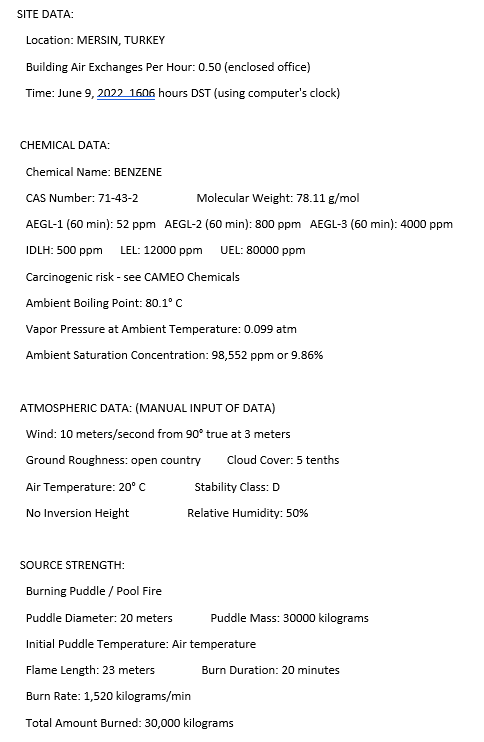 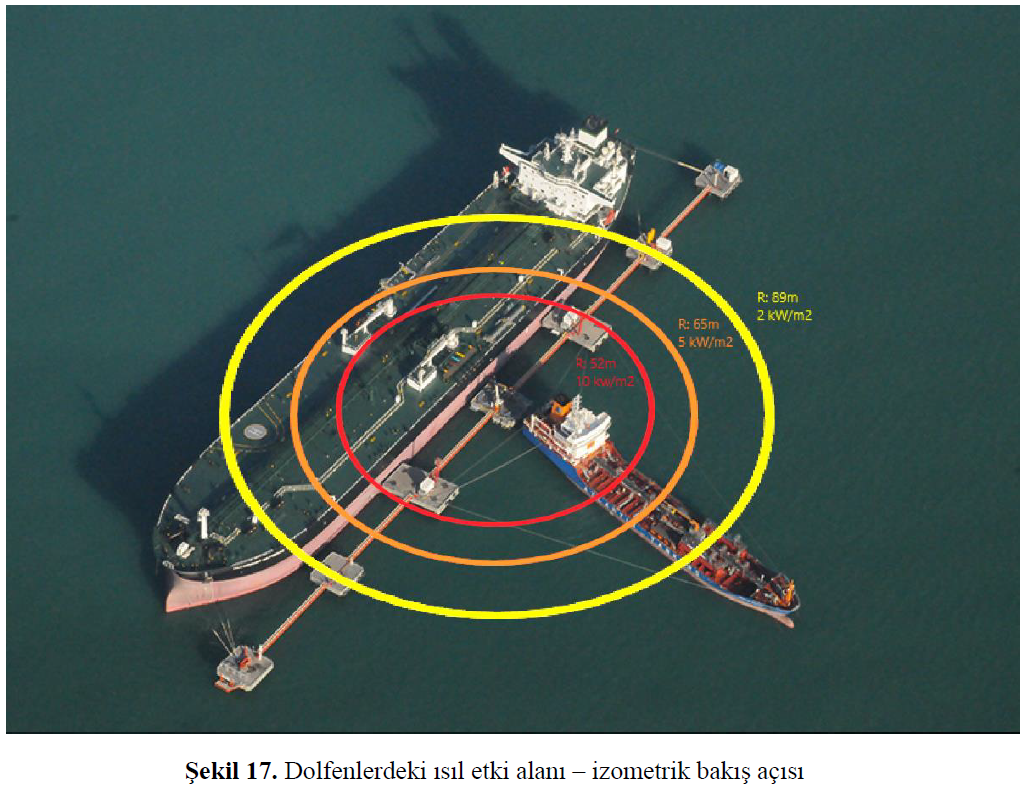 11
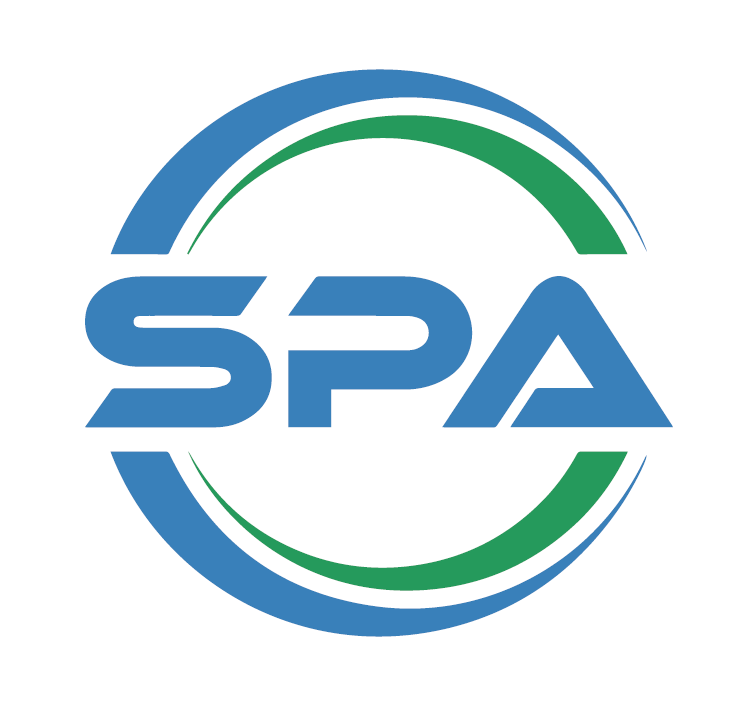 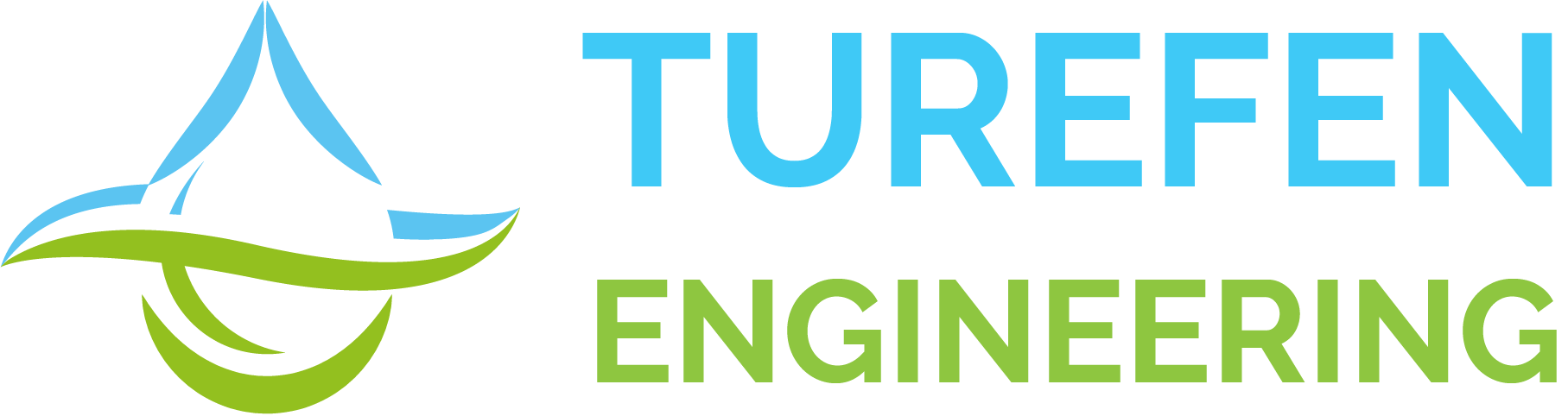 ISIL ETKİ ANALİZİ
Senaryo ve yangınla mücadele tiplerinin belirlenmesi
Tesise Komşu Orman Yangını – Isıl Harita:
Havaikmal Tesisi JetA1 Tank Yangını – Isıl Harita:
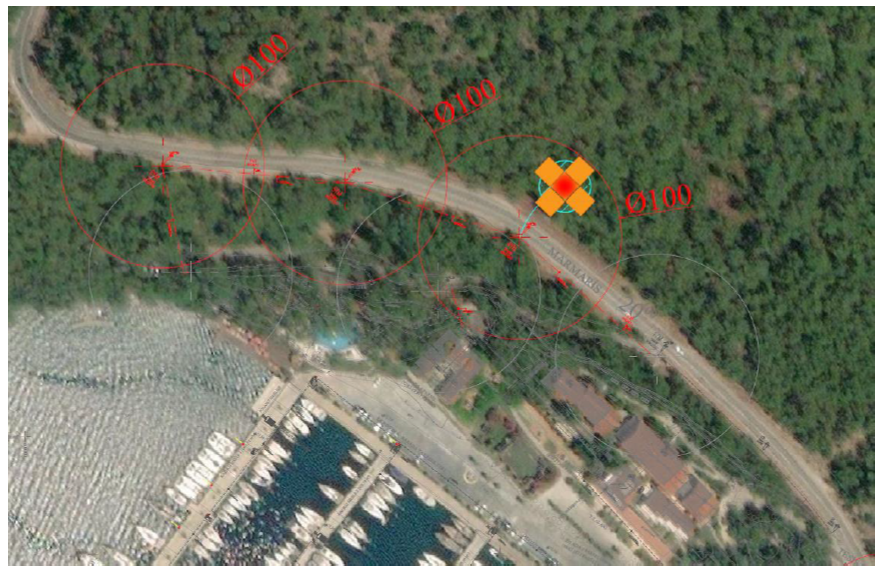 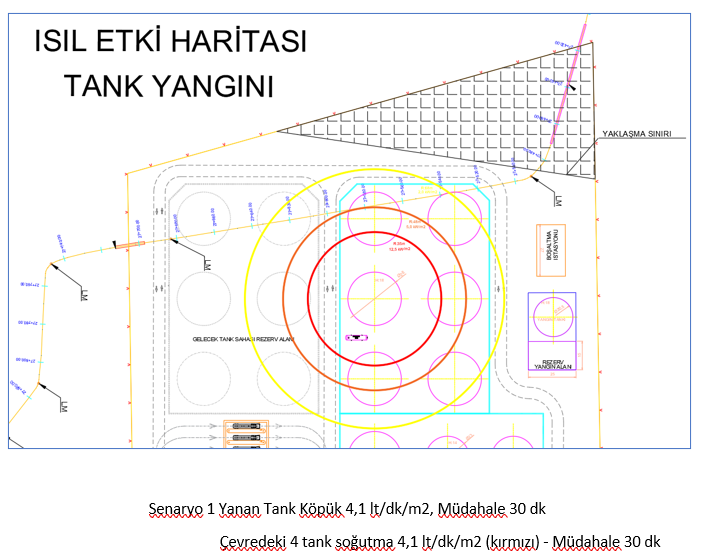 12
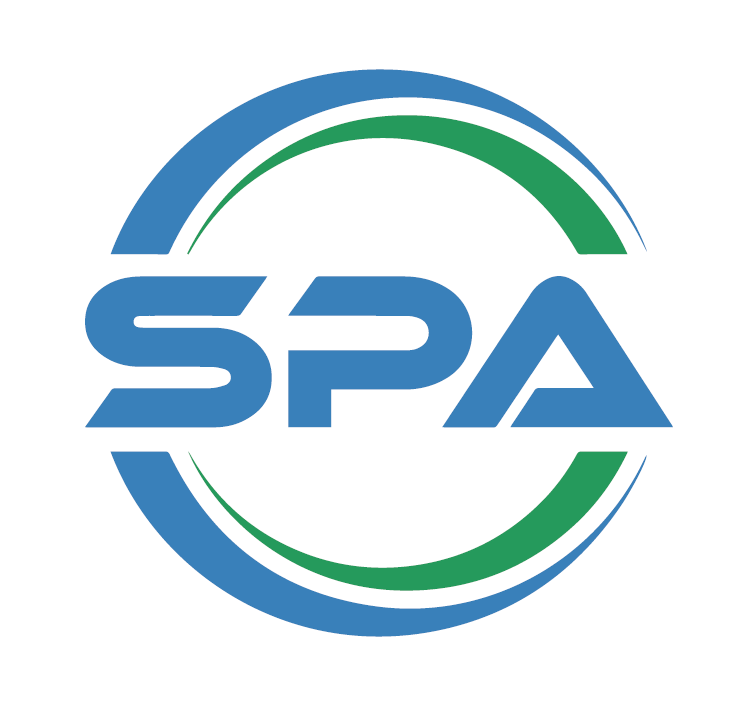 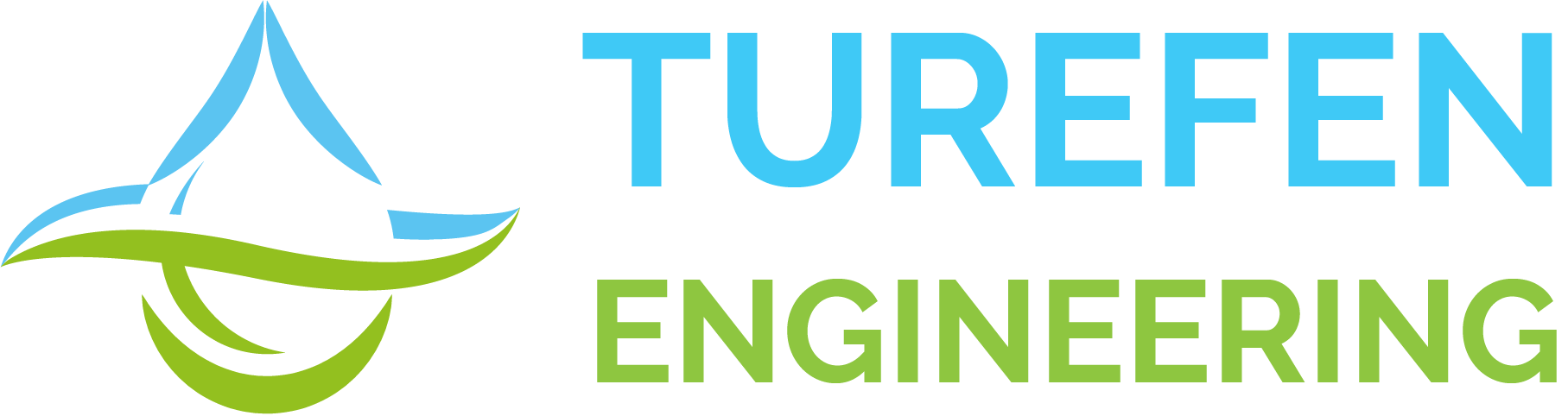 TEORİK ANALİZ / İHTİYAÇLARIN BELİRLENMESİ
Teorik Analiz
Senaryo ve kriterlere göre ihtiyaç değerlerinin belirlenmesi
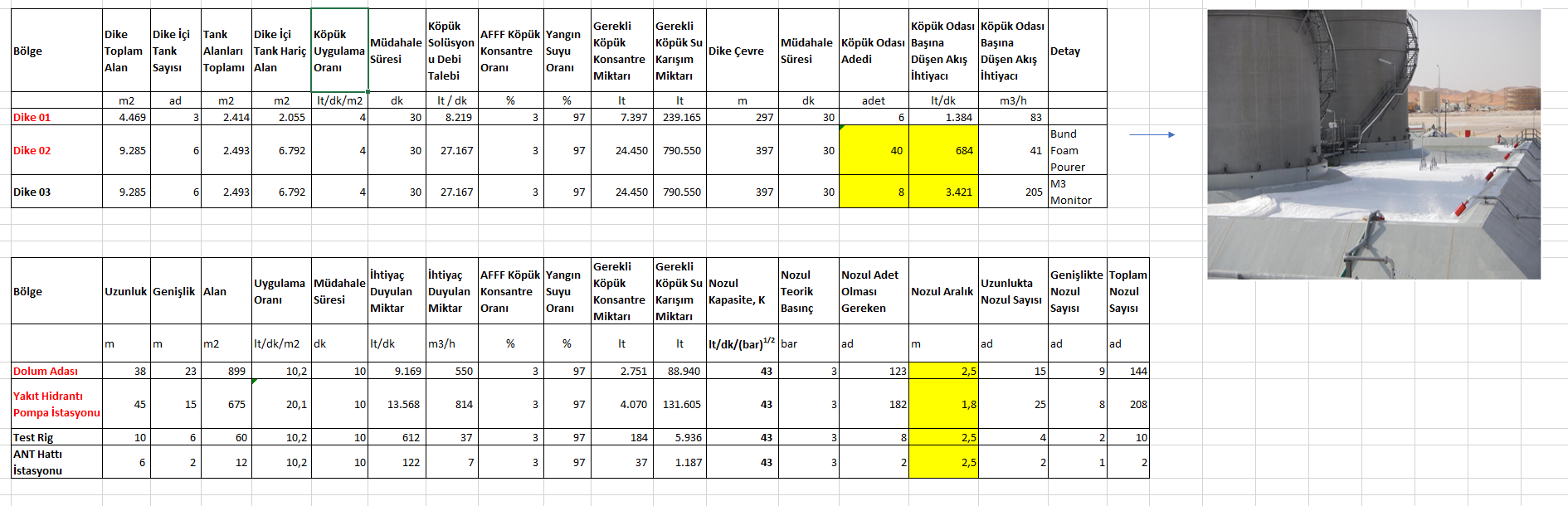 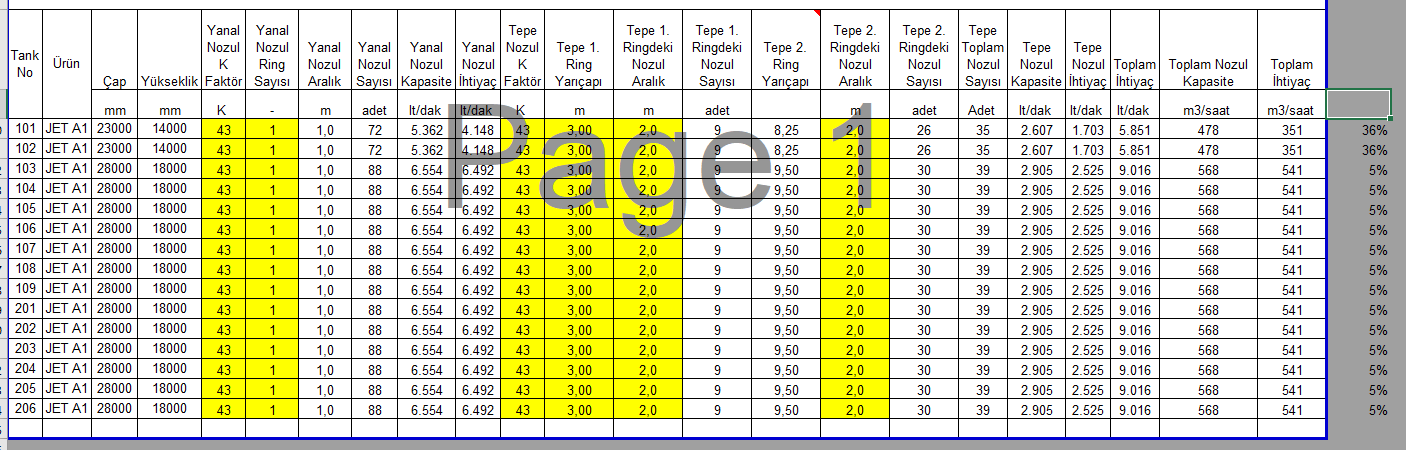 13
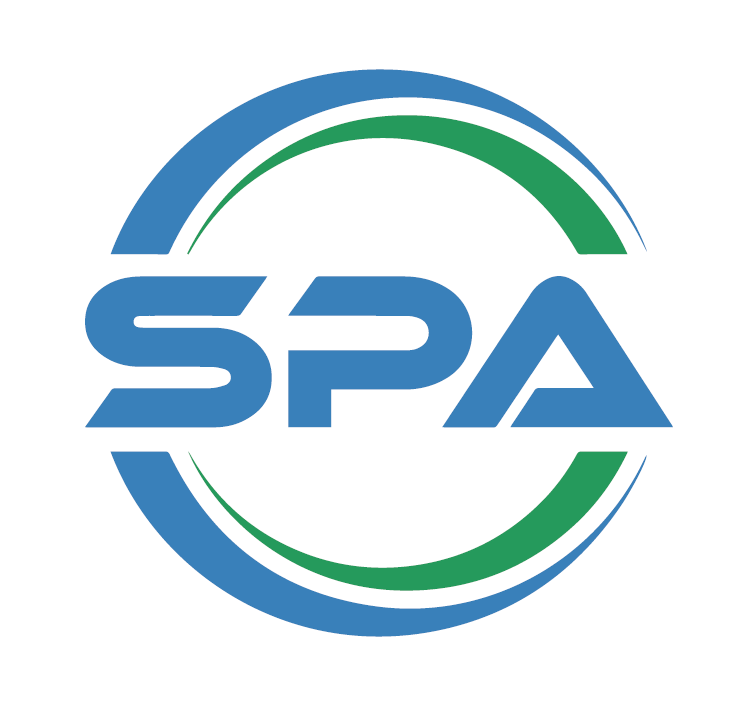 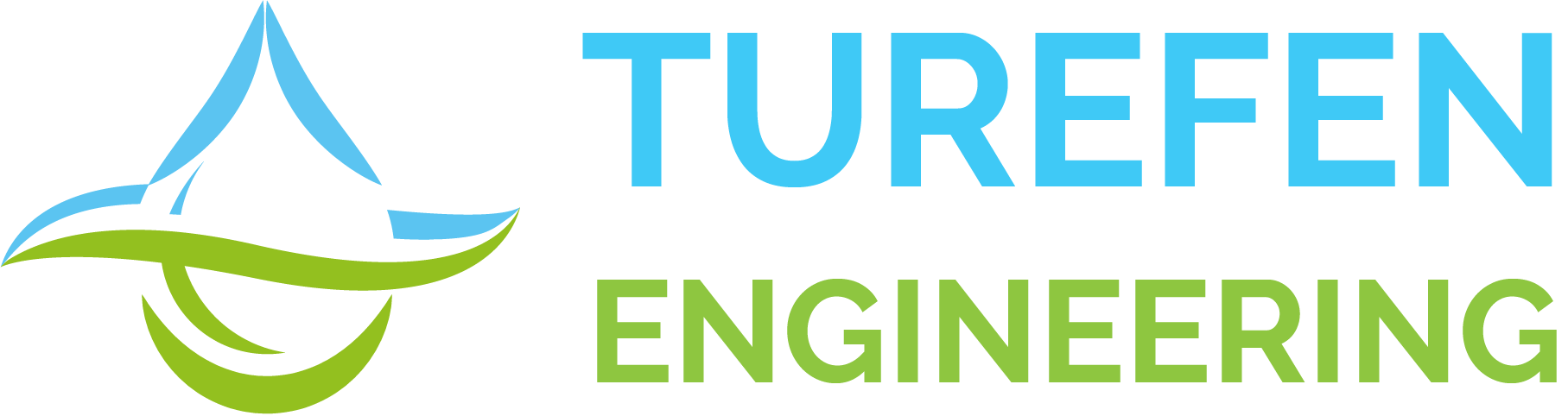 HİDROLİK ANALİZ
Hidrolik Analiz ve Kriterlere Göre Kontrol
En kötü senaryoya göre tank köpük dökücü ve soğutma sprinklerlerinin modellenmesi
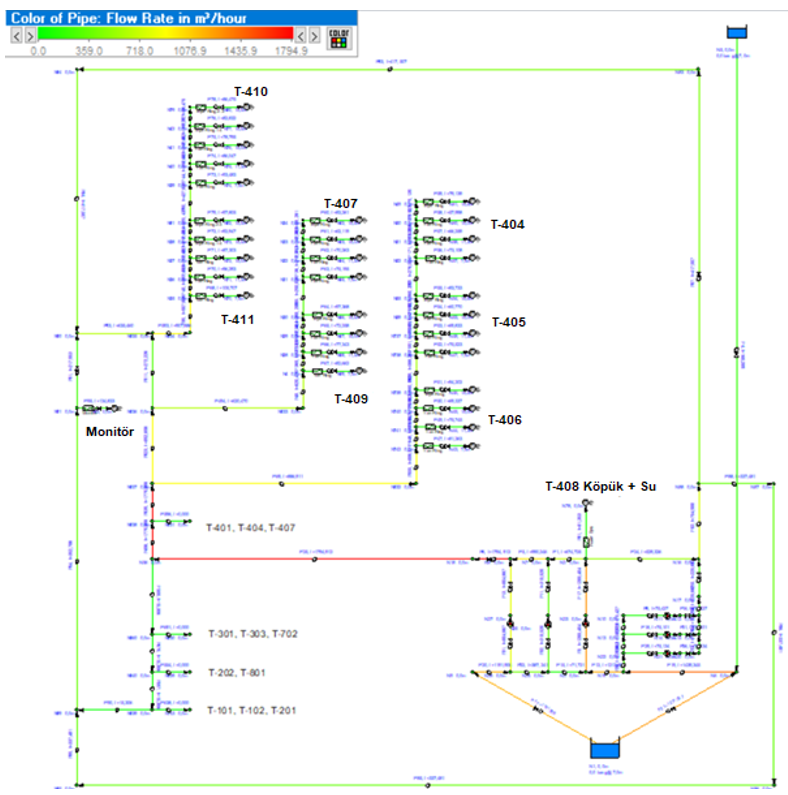 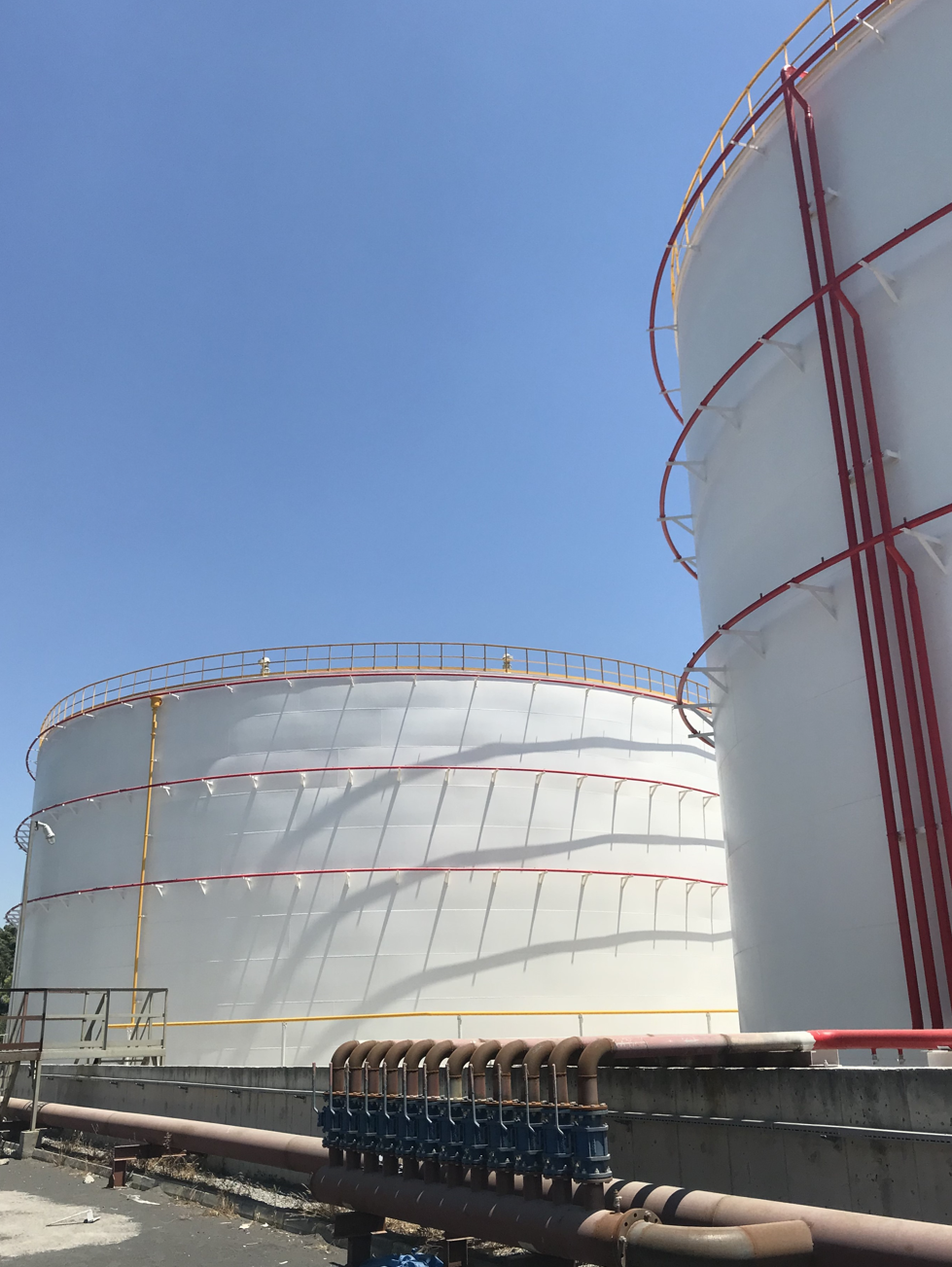 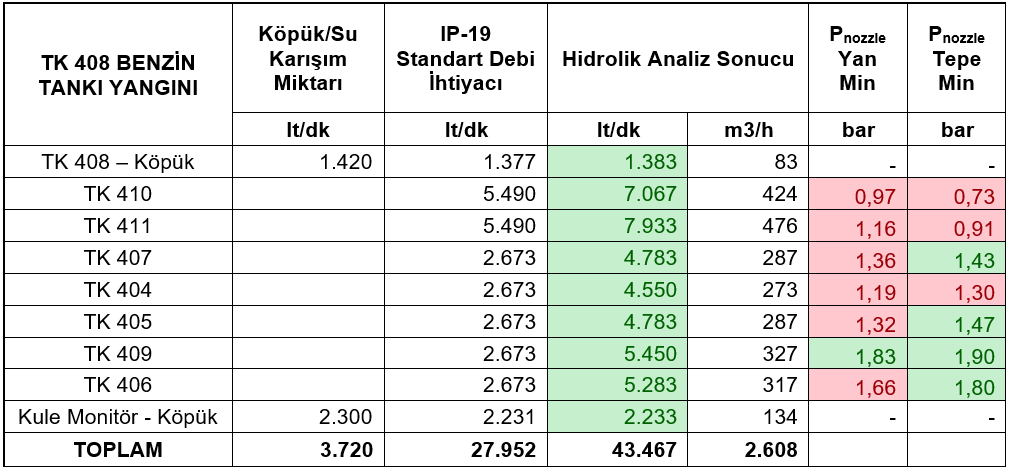 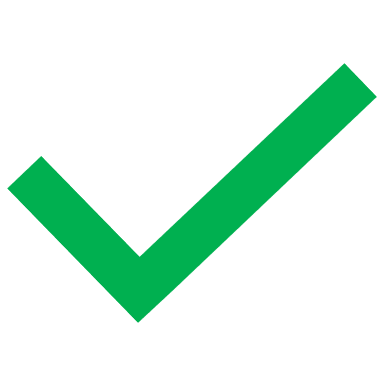 Akış debileri yeterli
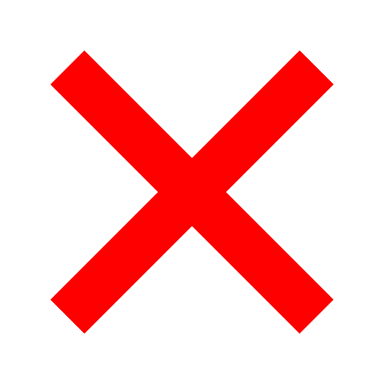 Sprinkler çıkış basıncı yetersiz
14
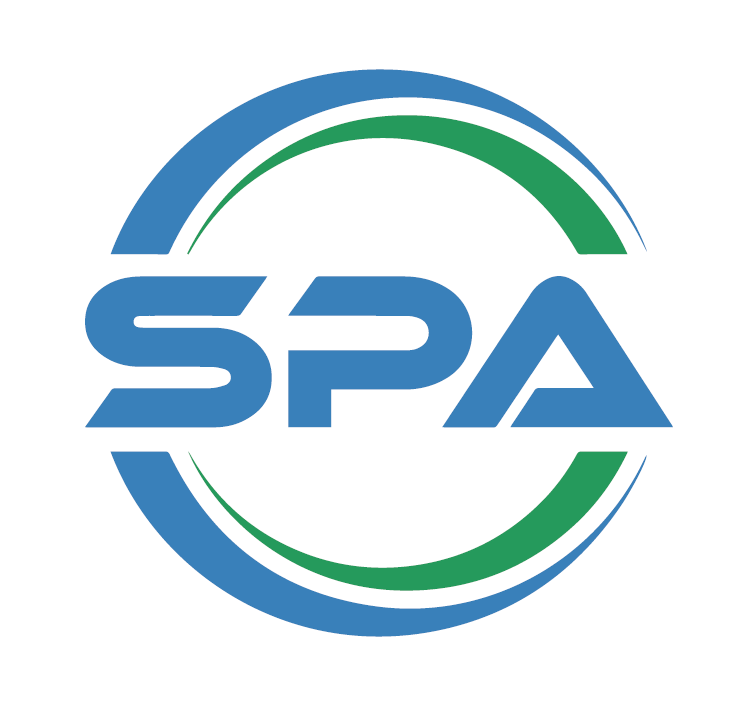 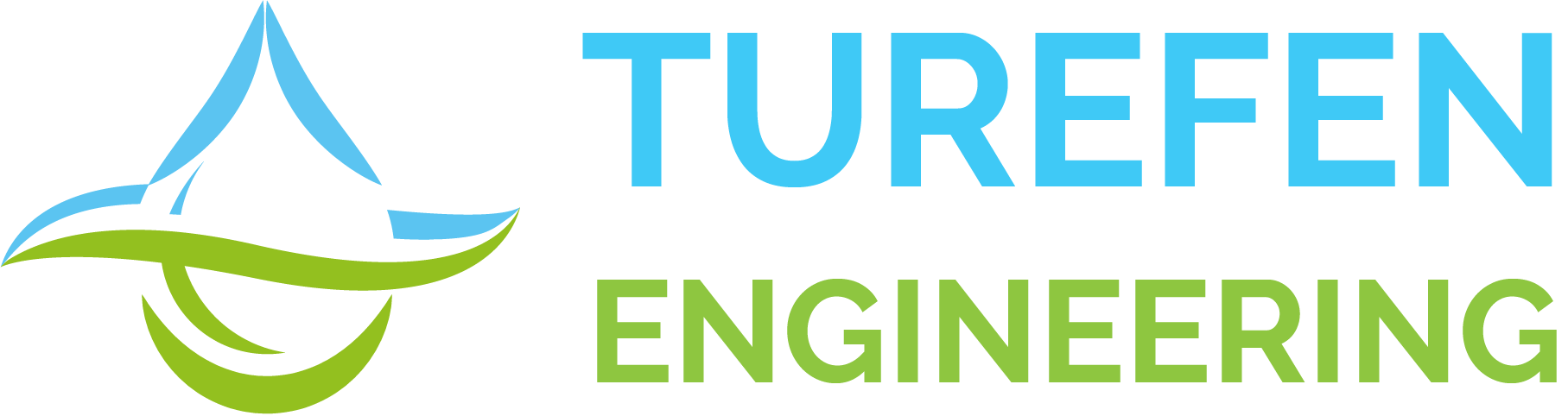 HİDROLİK ANALİZ
Hidrolik Analiz
Sprinklerlerin tek tek modellenmesi
Sprinklerlerin grup olarak modellenmesi ve ring’ ler
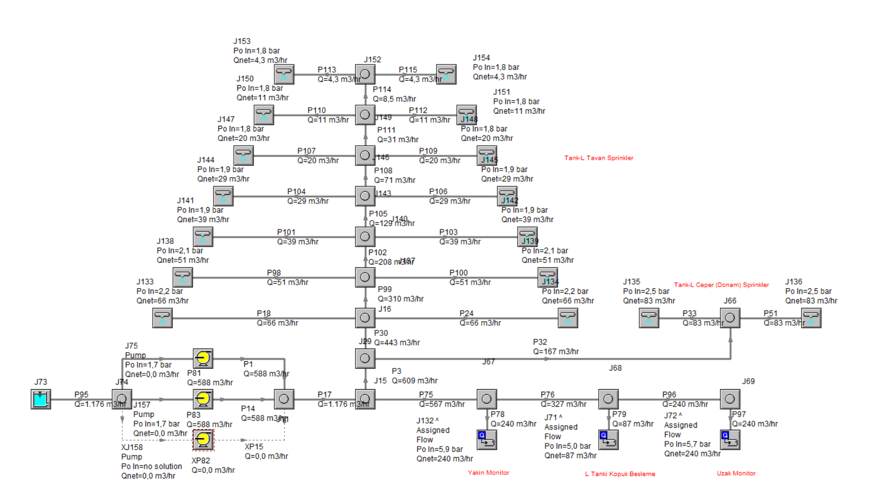 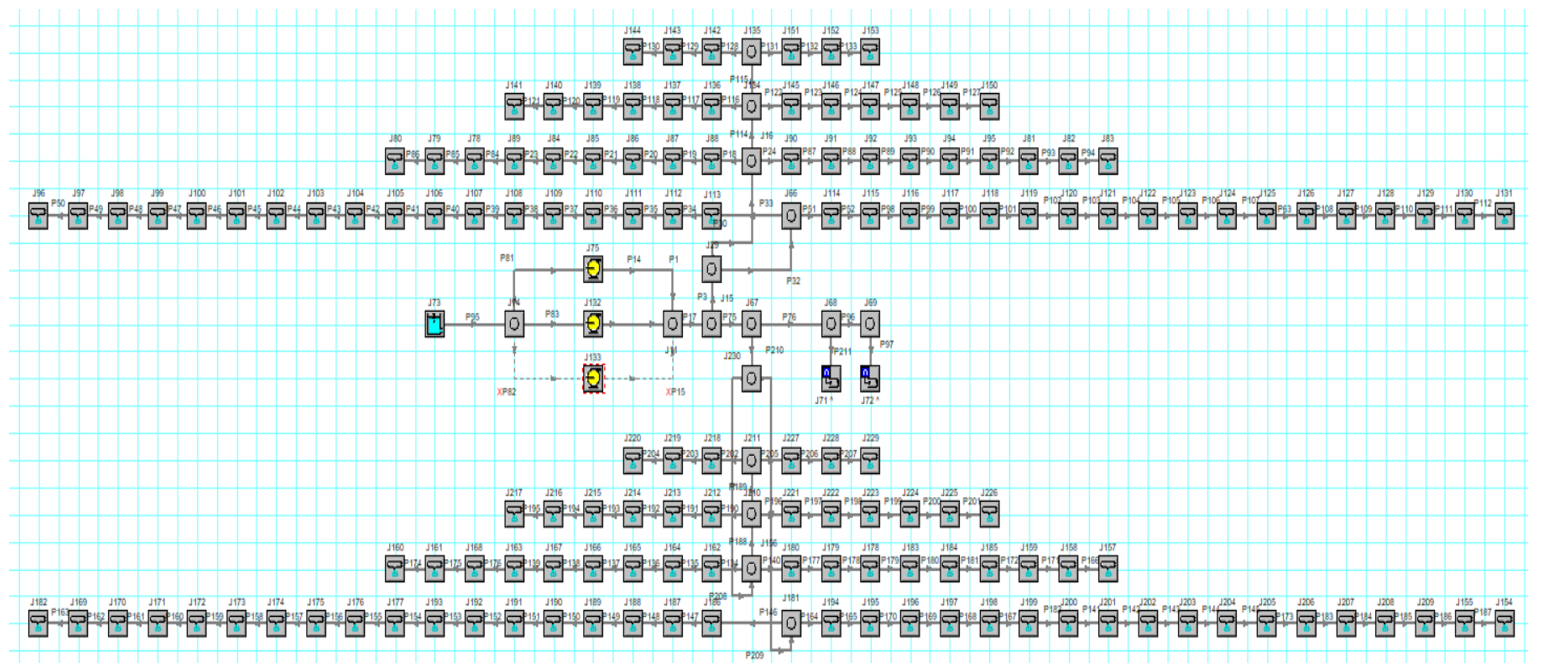 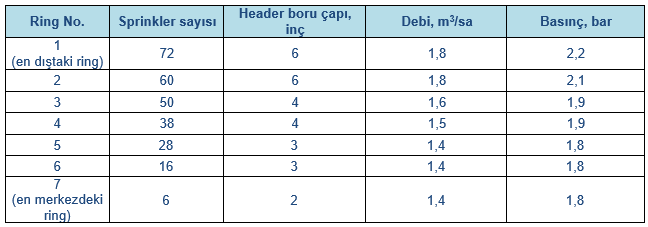 Her bir ring için sonuçların kriterlerle kontrol edilmesi
15
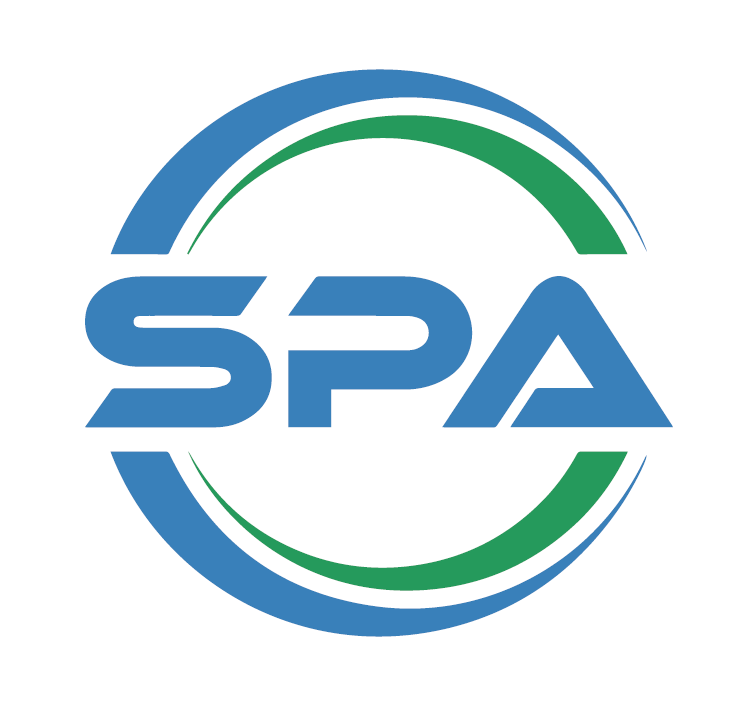 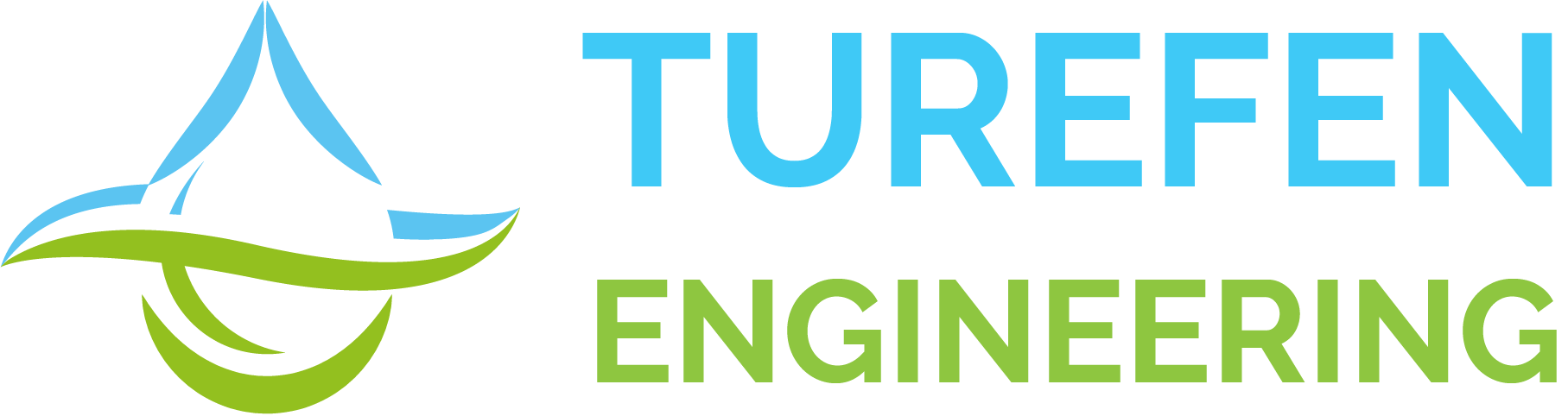 HİDROLİK ANALİZ
Pompa Modelleme
Pompa eğrisinin polinom şeklinde birebir modellenmesi
Sistem eğrisi ve pompa performans eğrisi kesişiminin tespiti
Debi, Basınç, Güç (kW) ve NPSHr açısından sonuçlar
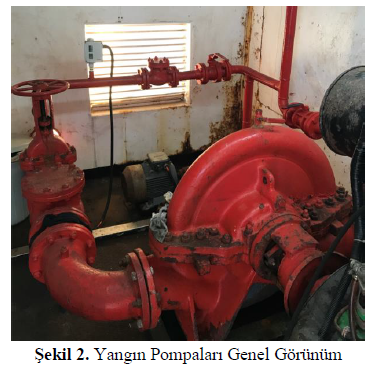 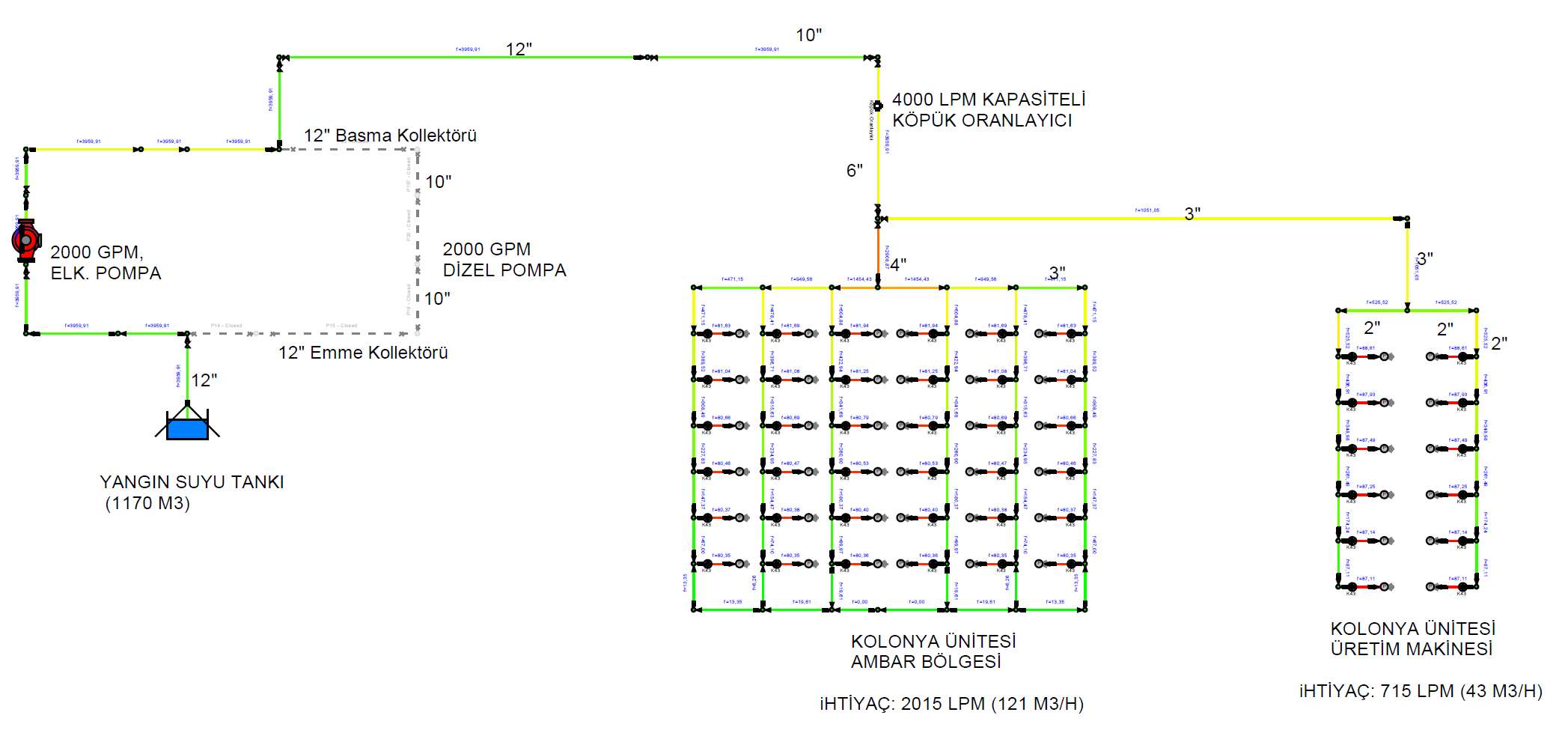 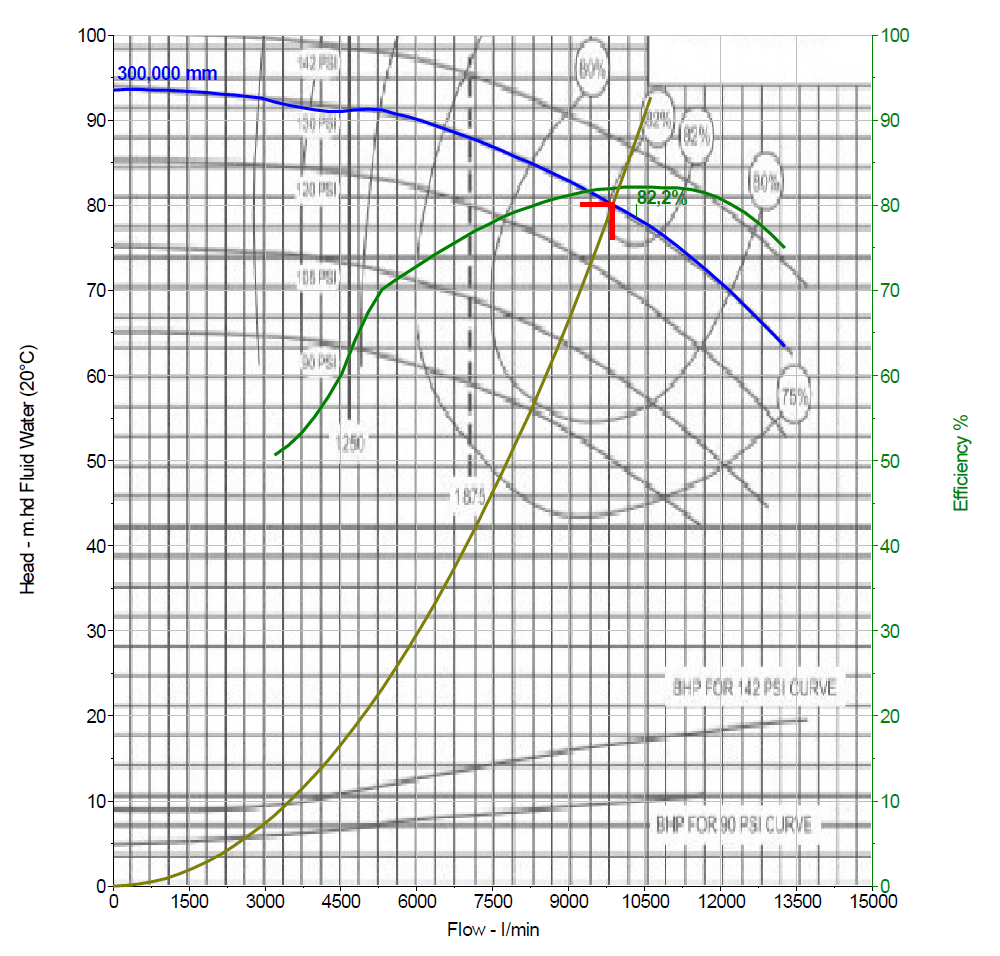 16
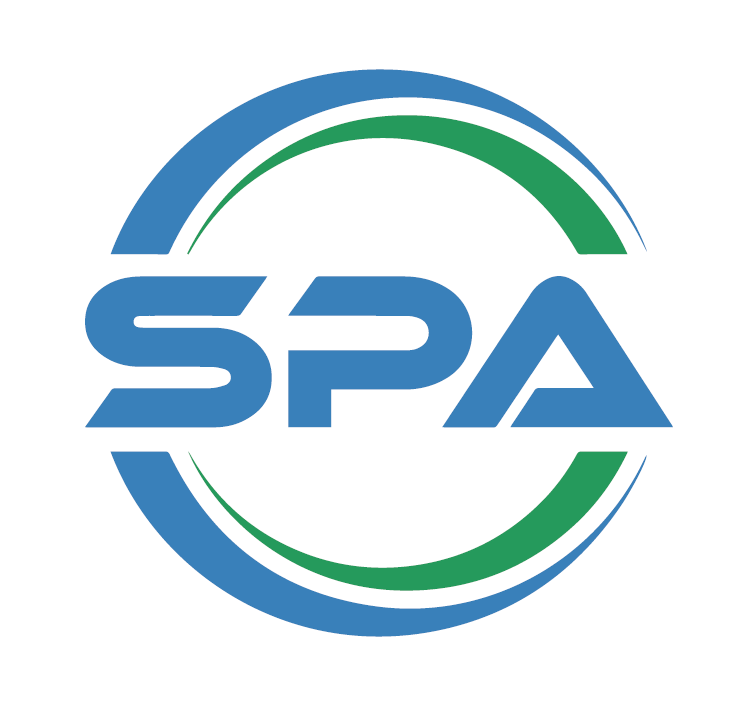 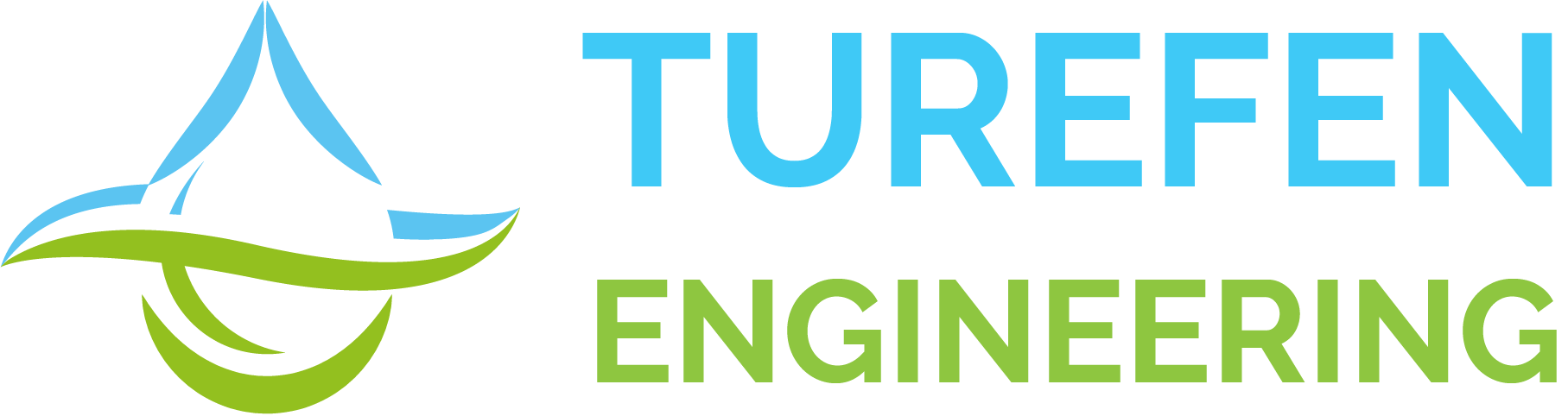 HİDROLİK ANALİZ
Sprinkler Dökücülerin Modellenmesi
Sprinkler K kapasitesine göre lpm/(bar)1/2 modelleme
Gerçekçi sprinkler çıkış debisi ve basıncı tespit edilmelidir.
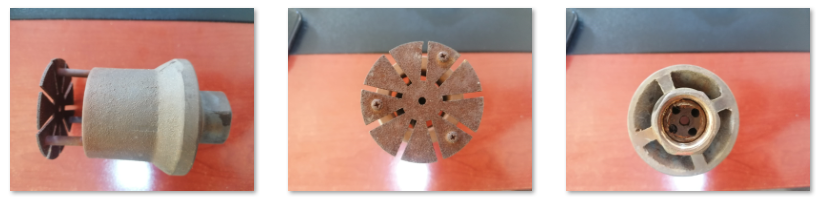 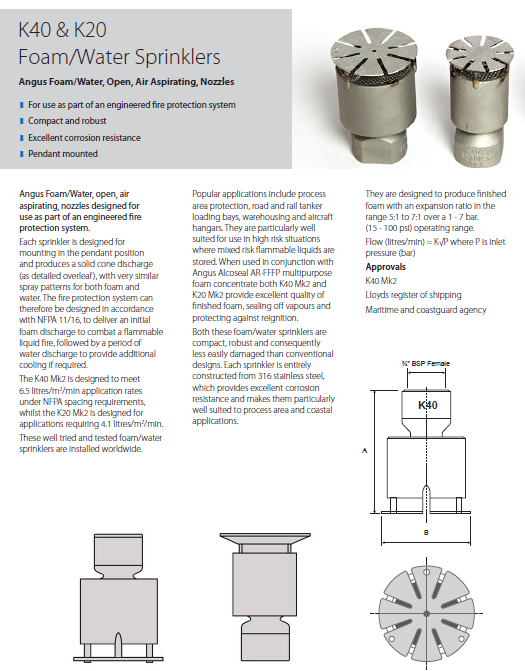 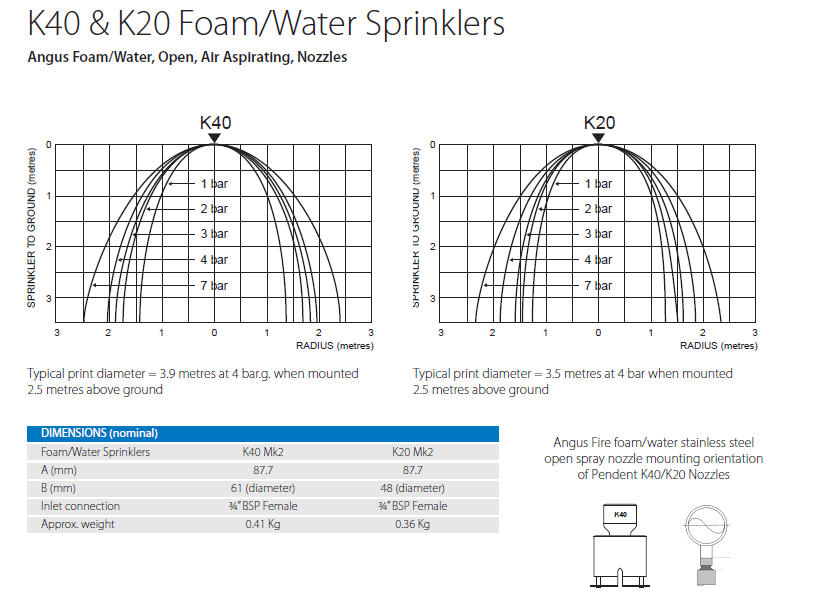 17
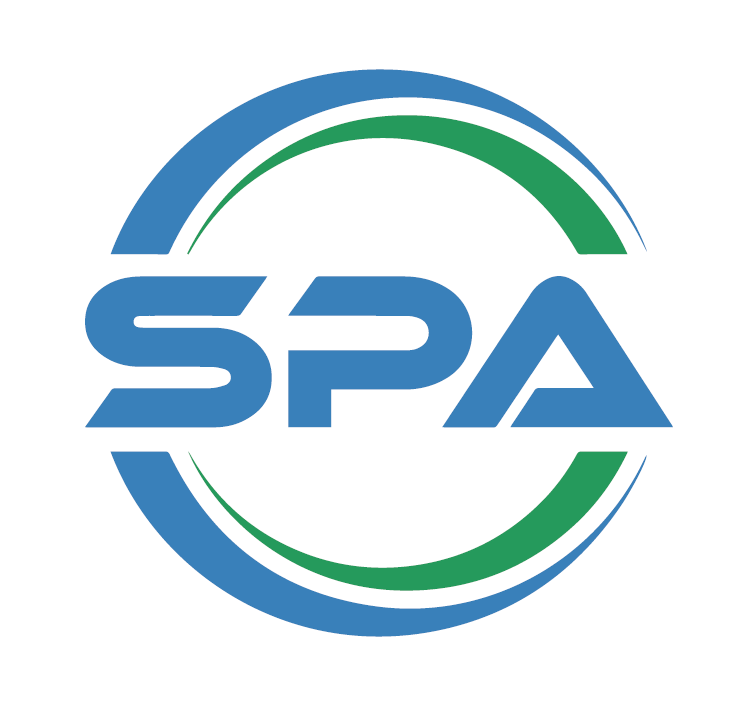 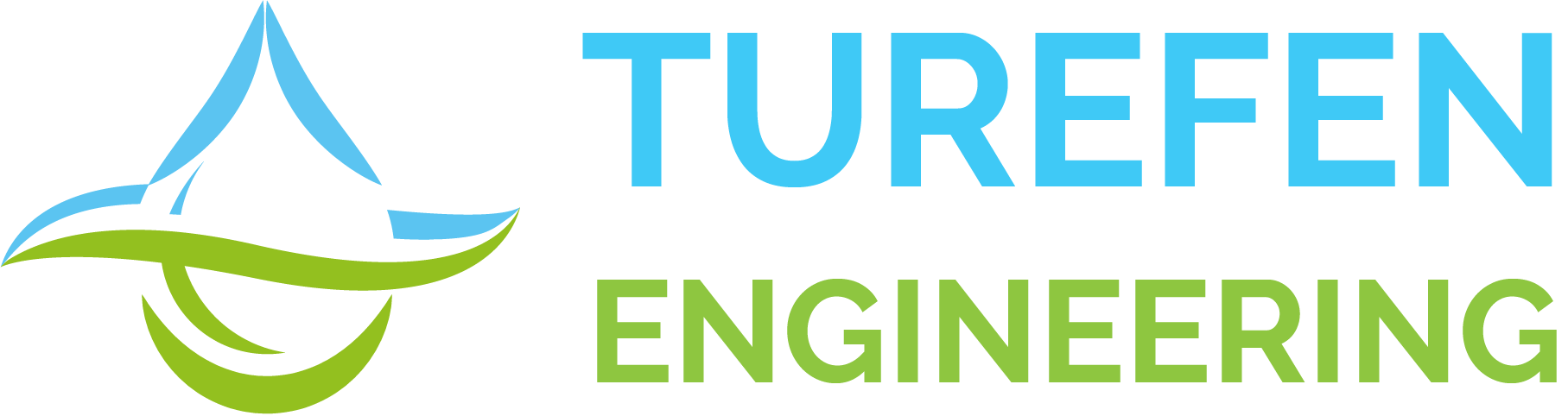 HİDROLİK ANALİZ
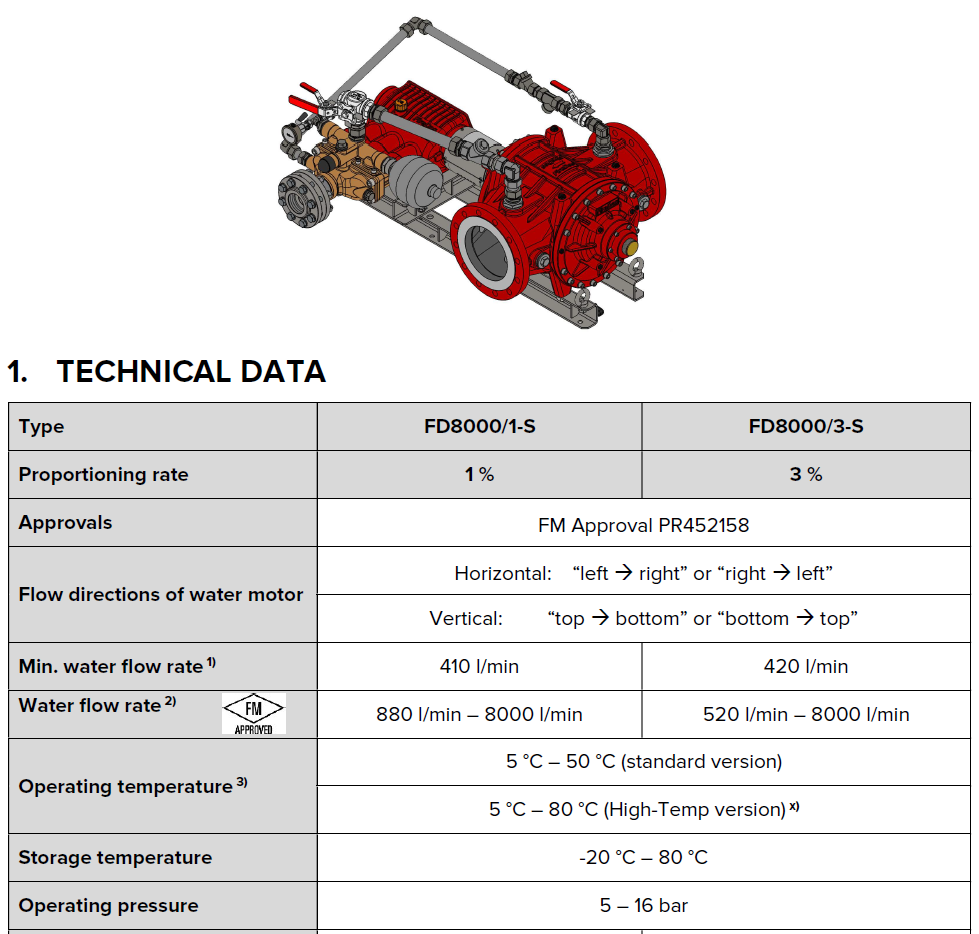 Köpük Oranlayıcıların Modellenmesi
Oranlayıcının debiye bağlı basınç kayıp eğrisinin birebir modellenmesi
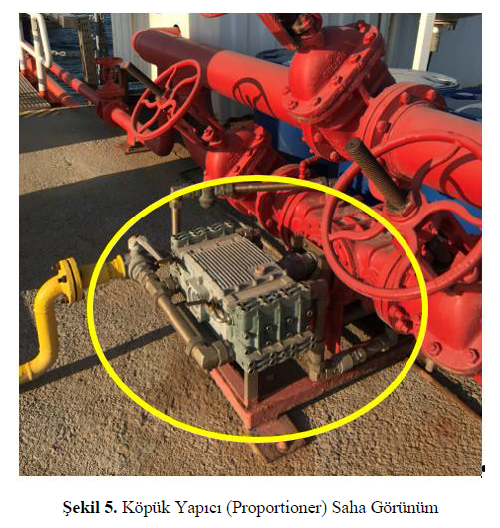 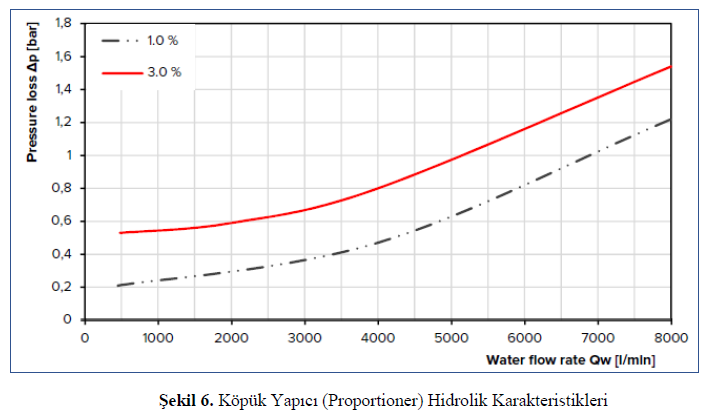 18
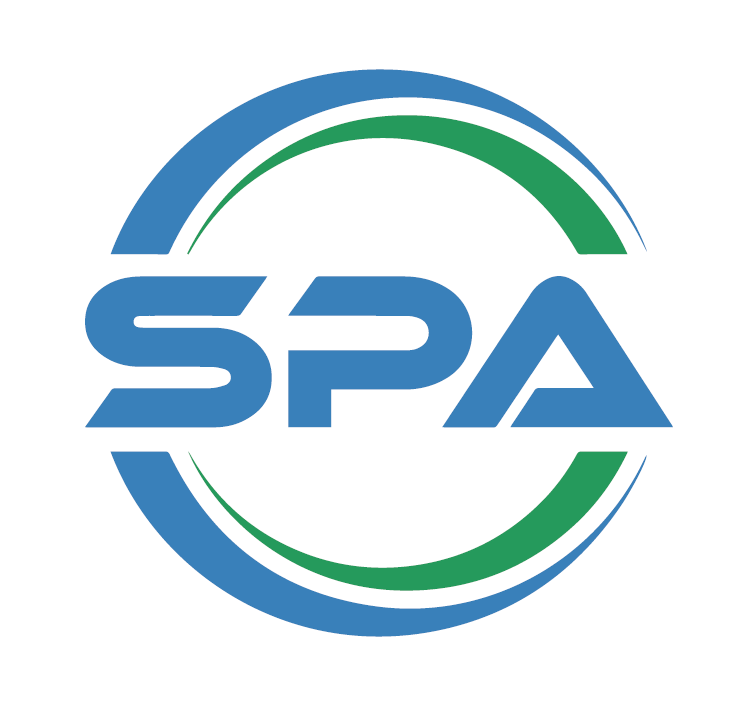 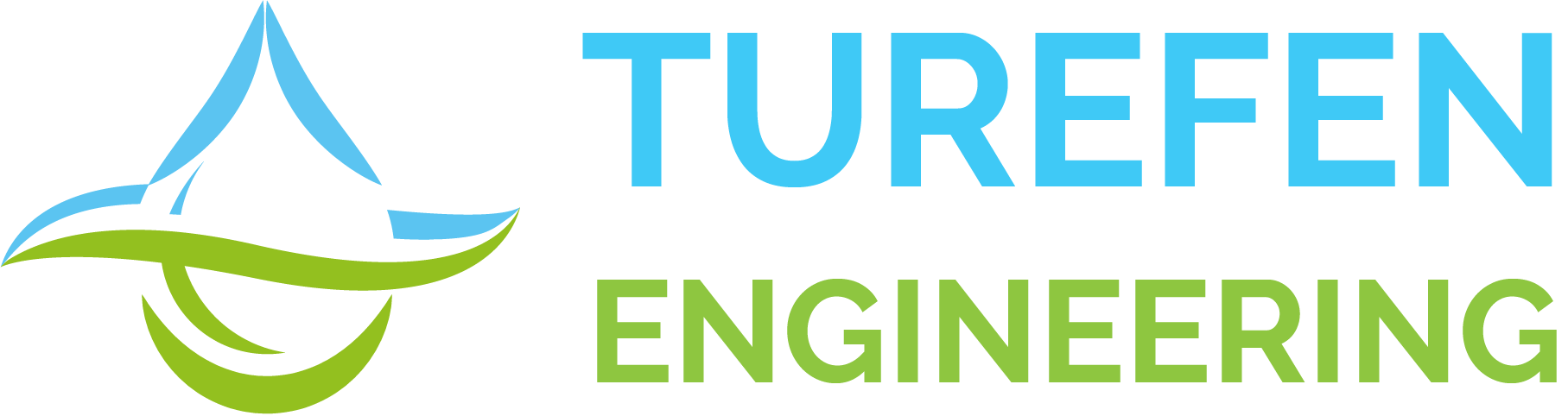 HİDROLİK ANALİZ
Muhtelif Ekipman Modelleme
Rim seal dökücü modelleme
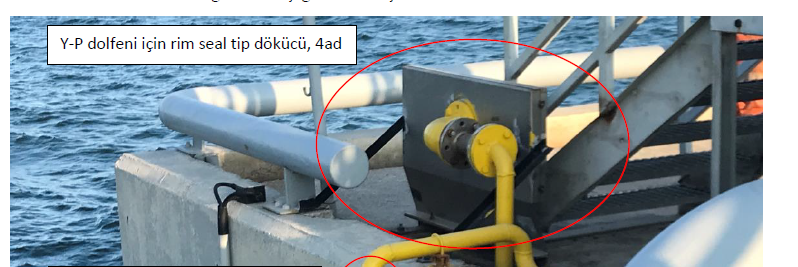 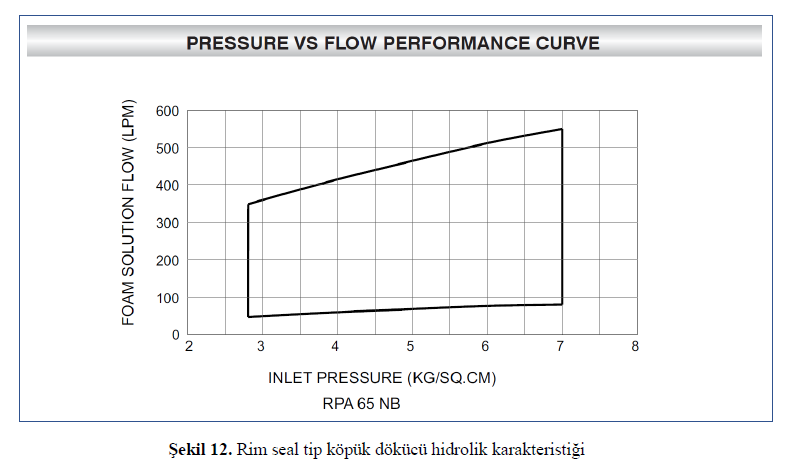 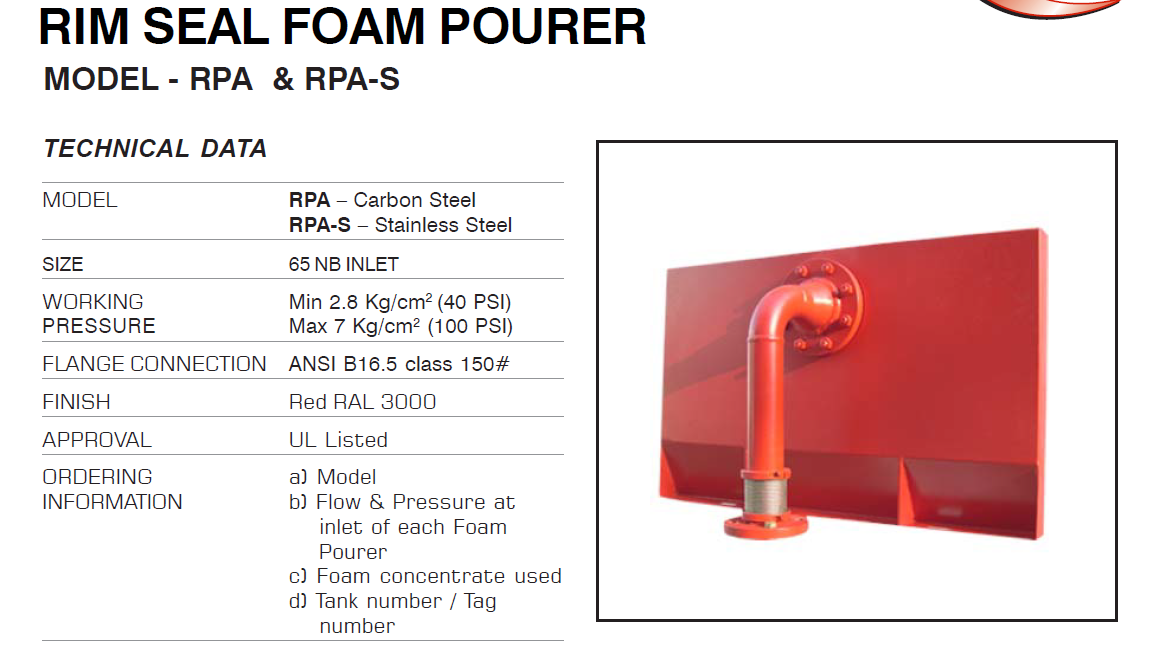 19
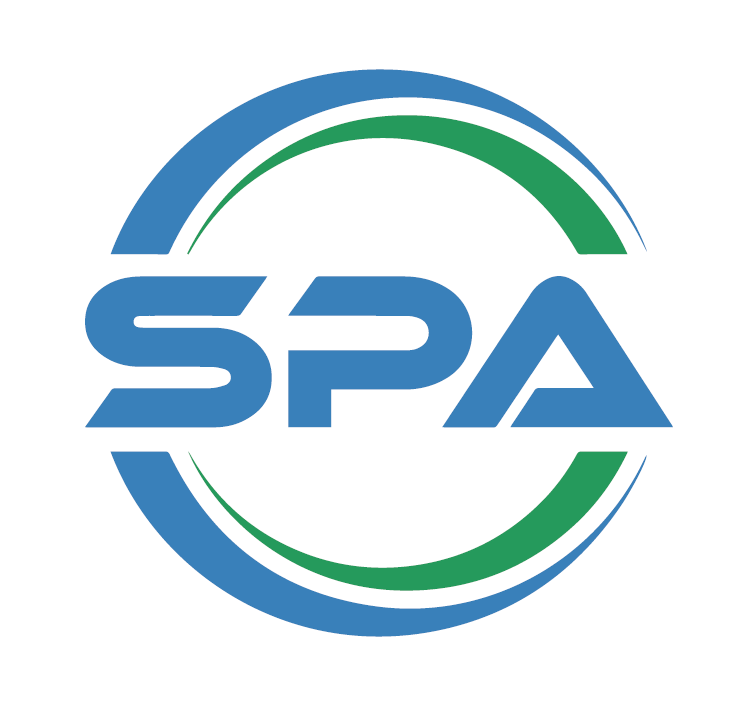 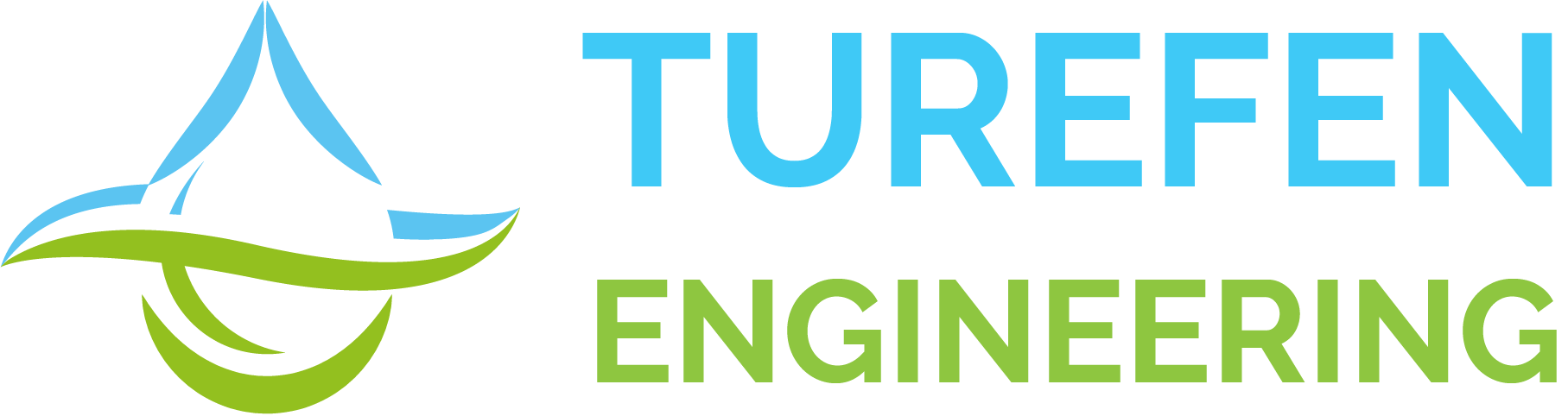 SAHA UYGULAMA VE TESTLER
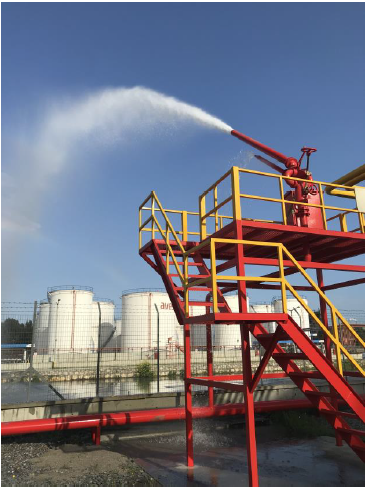 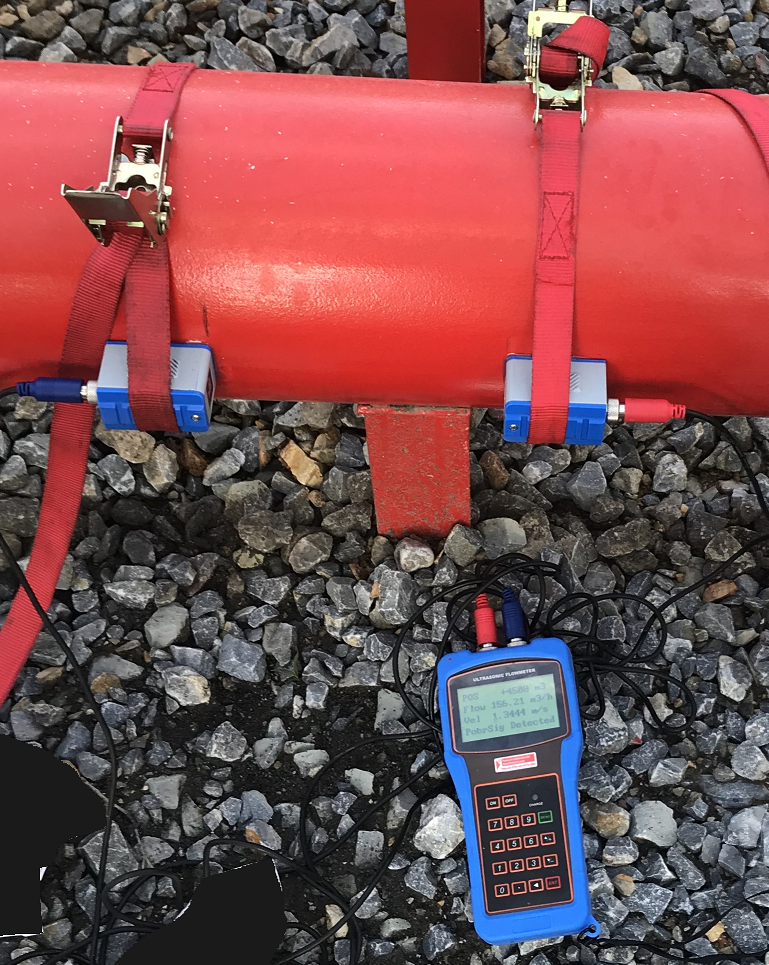 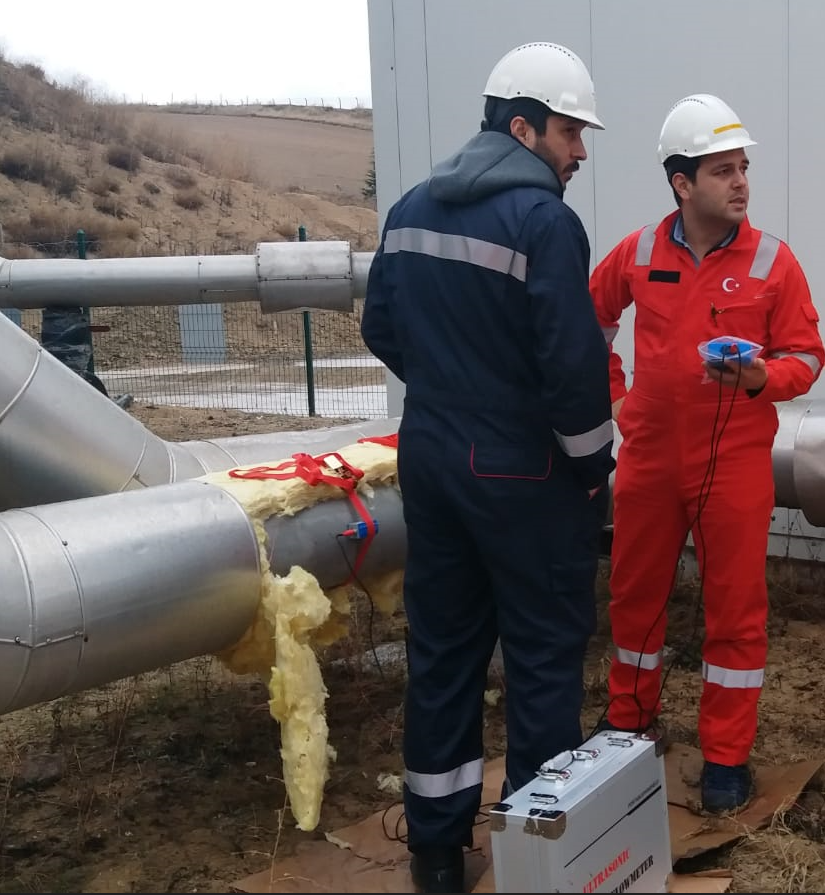 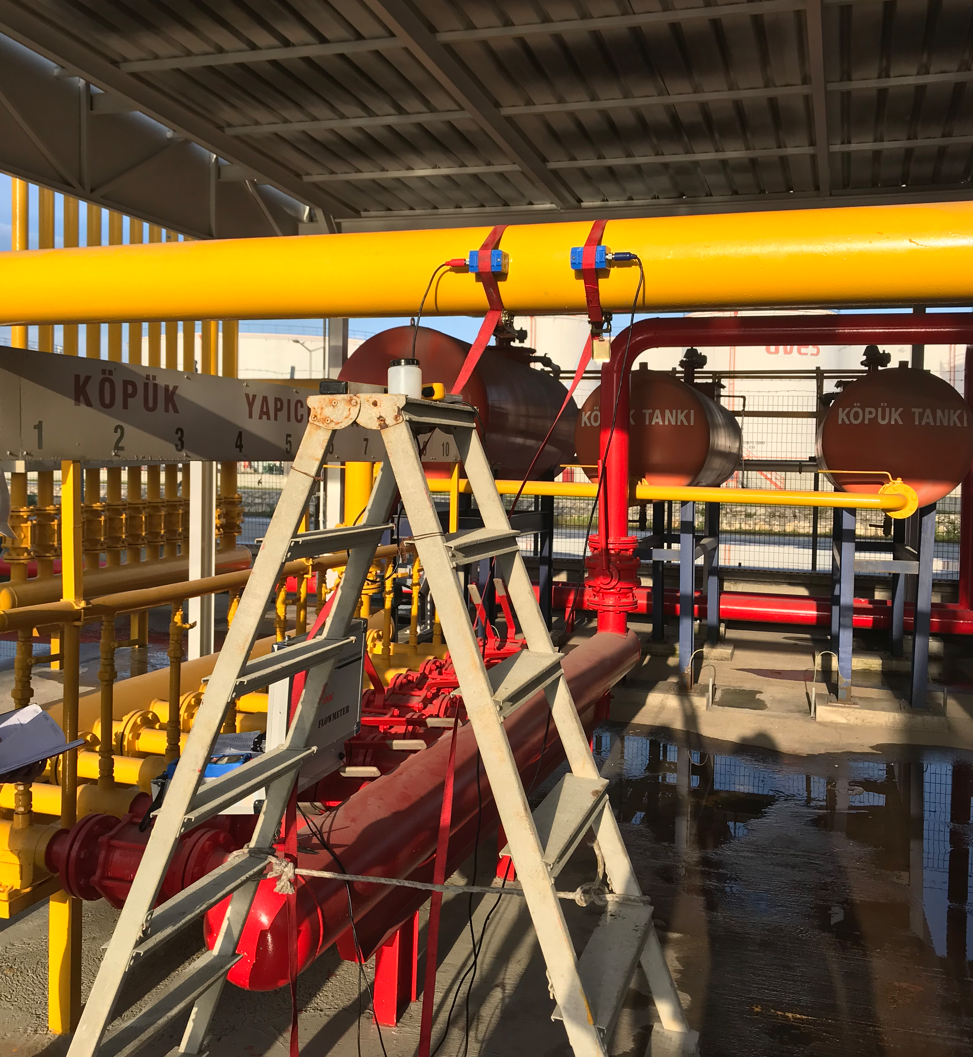 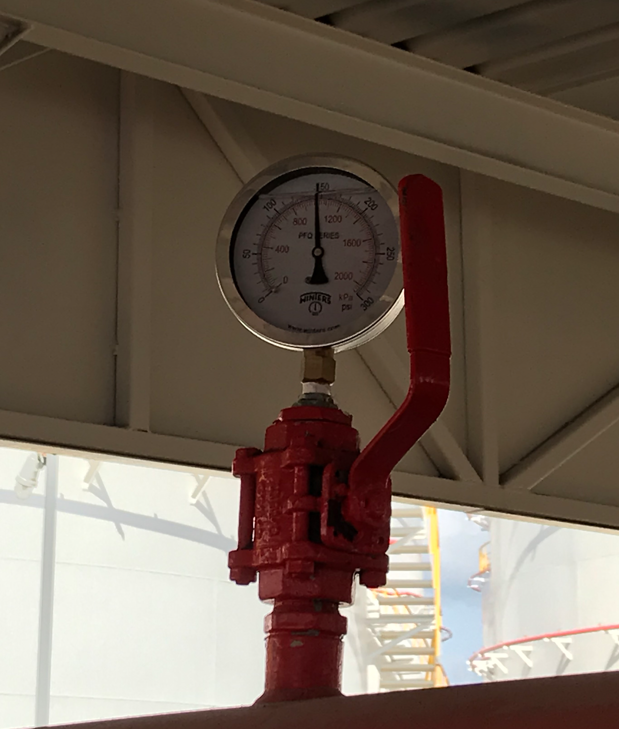 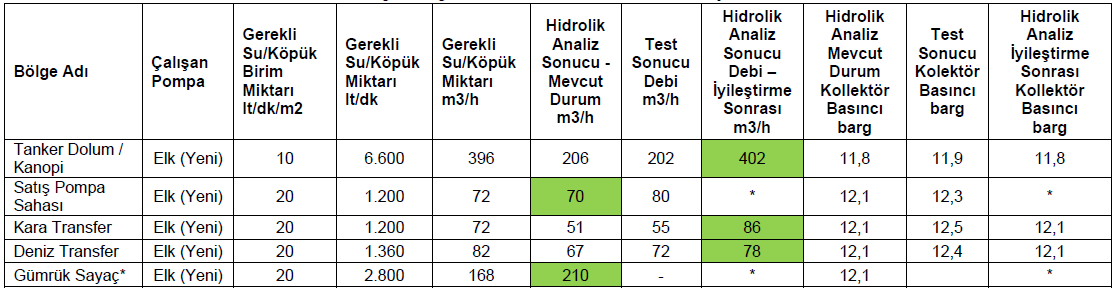 Test Sonuçlarının Kontrolü
20
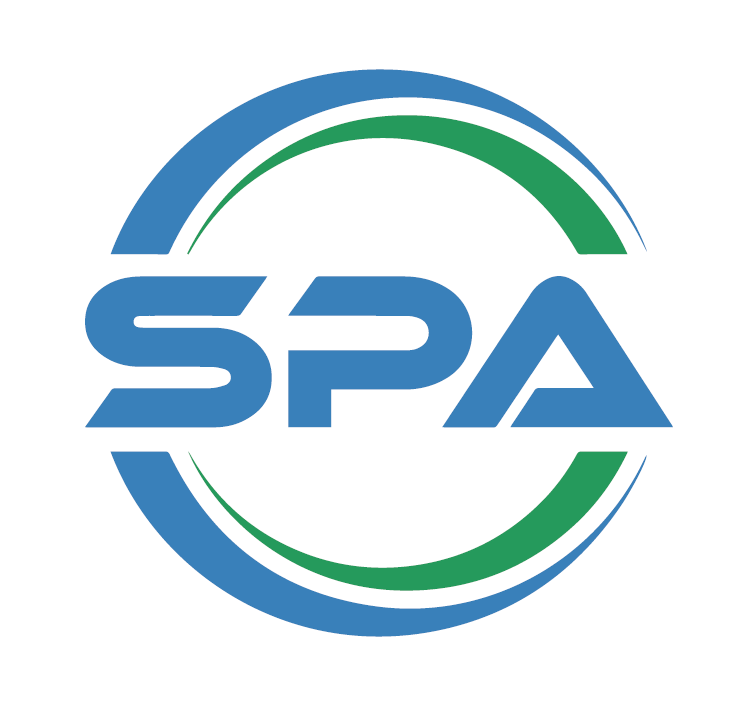 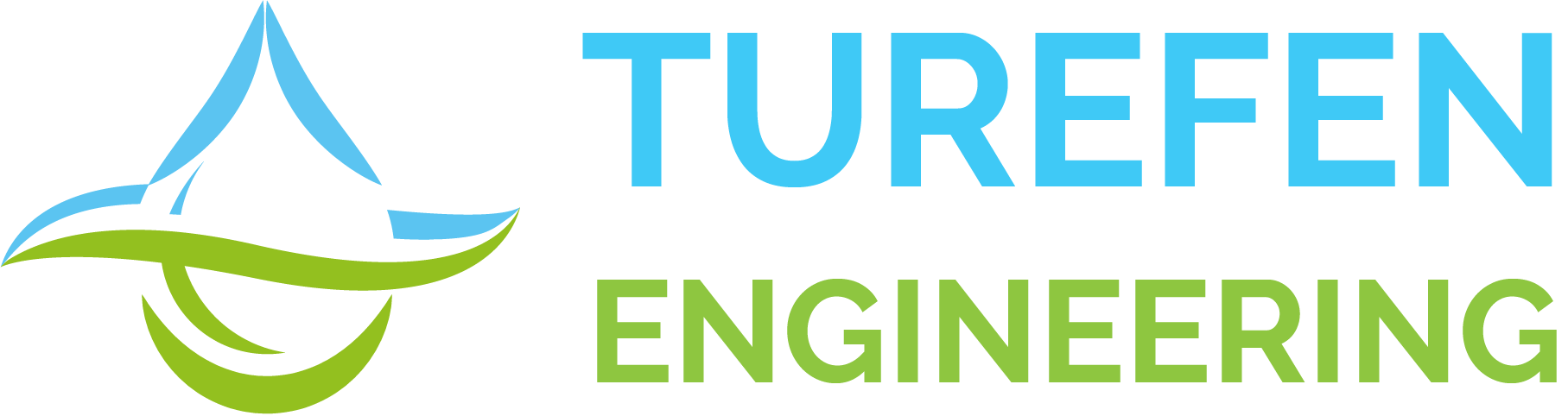 SAHA UYGULAMA VE TESTLER
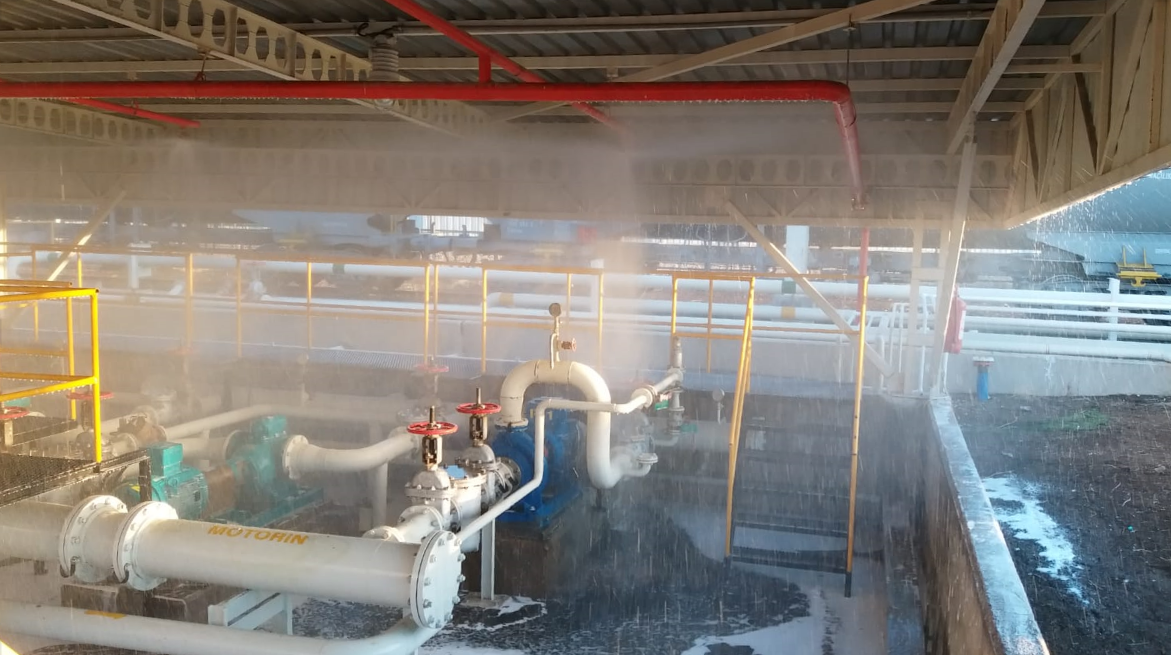 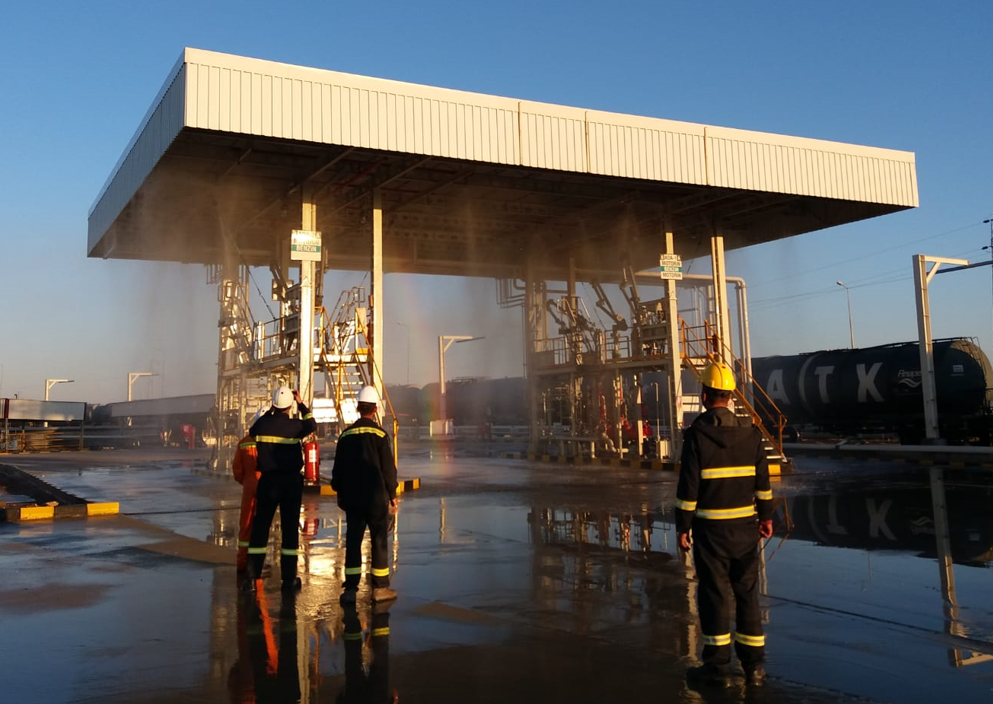 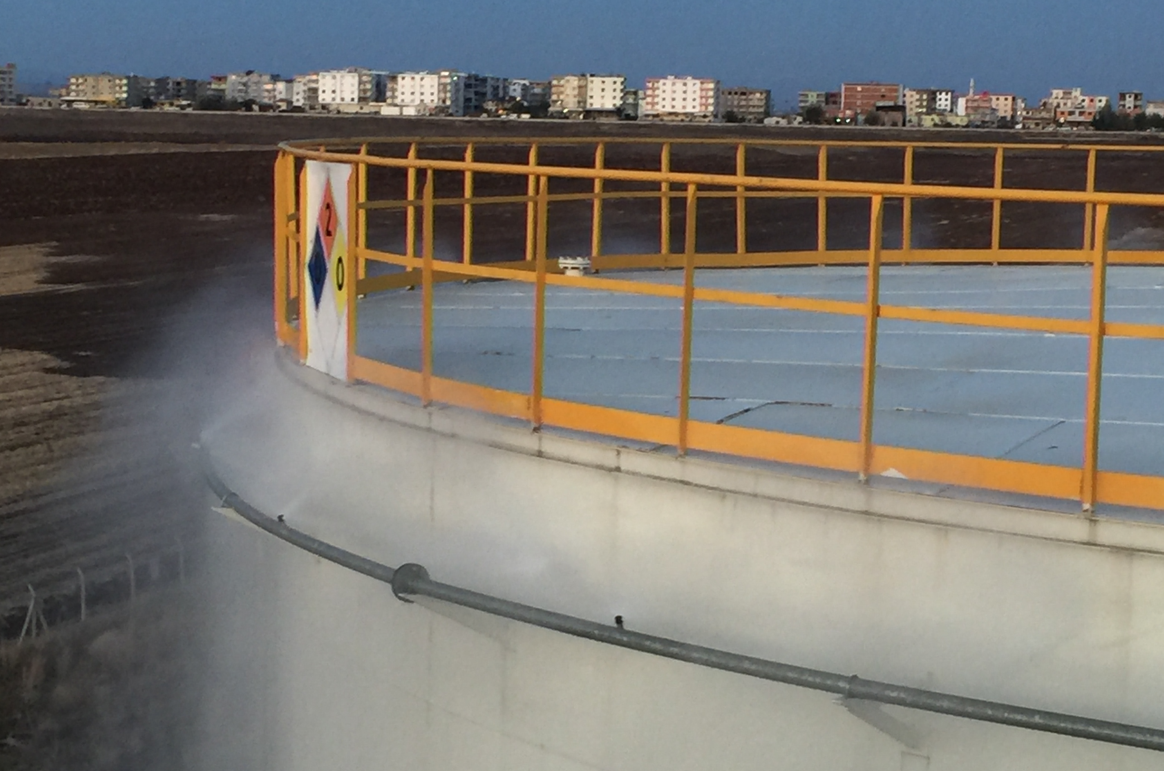 21
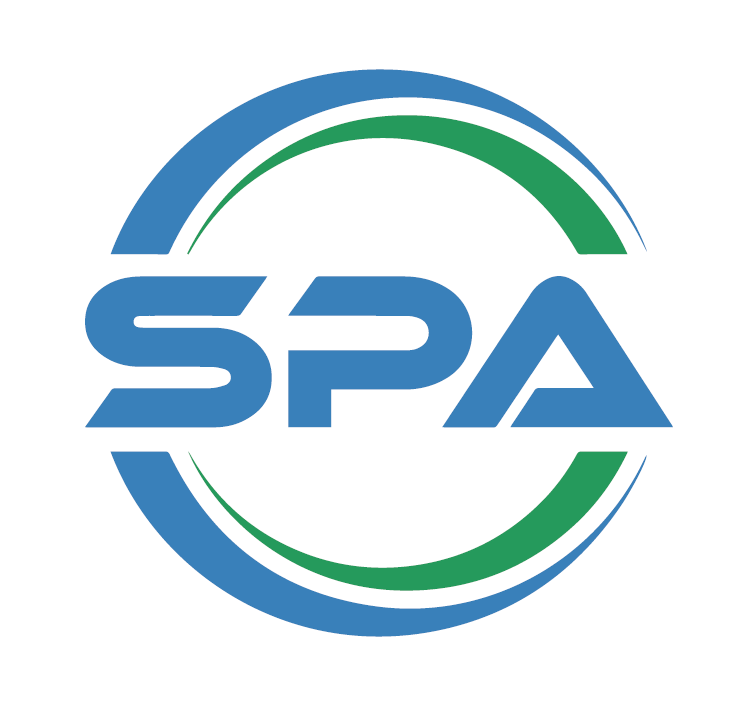 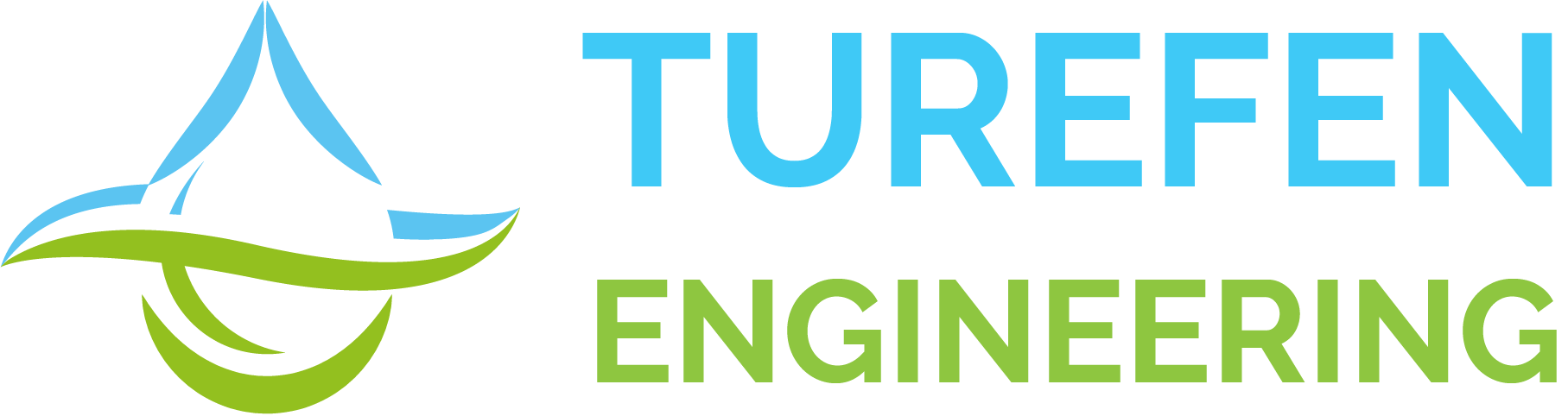 BONUS KRİTER / ŞİRKET STANDARTLARI
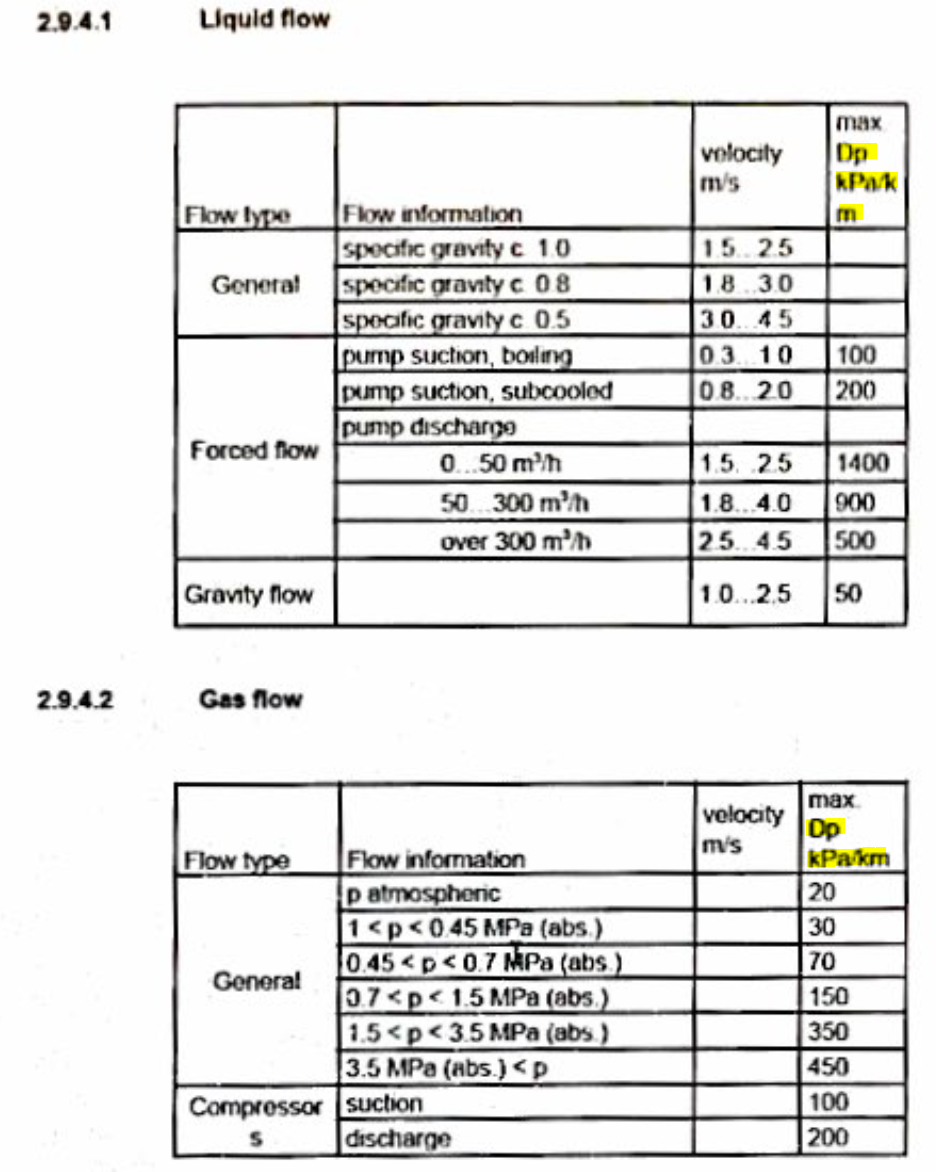 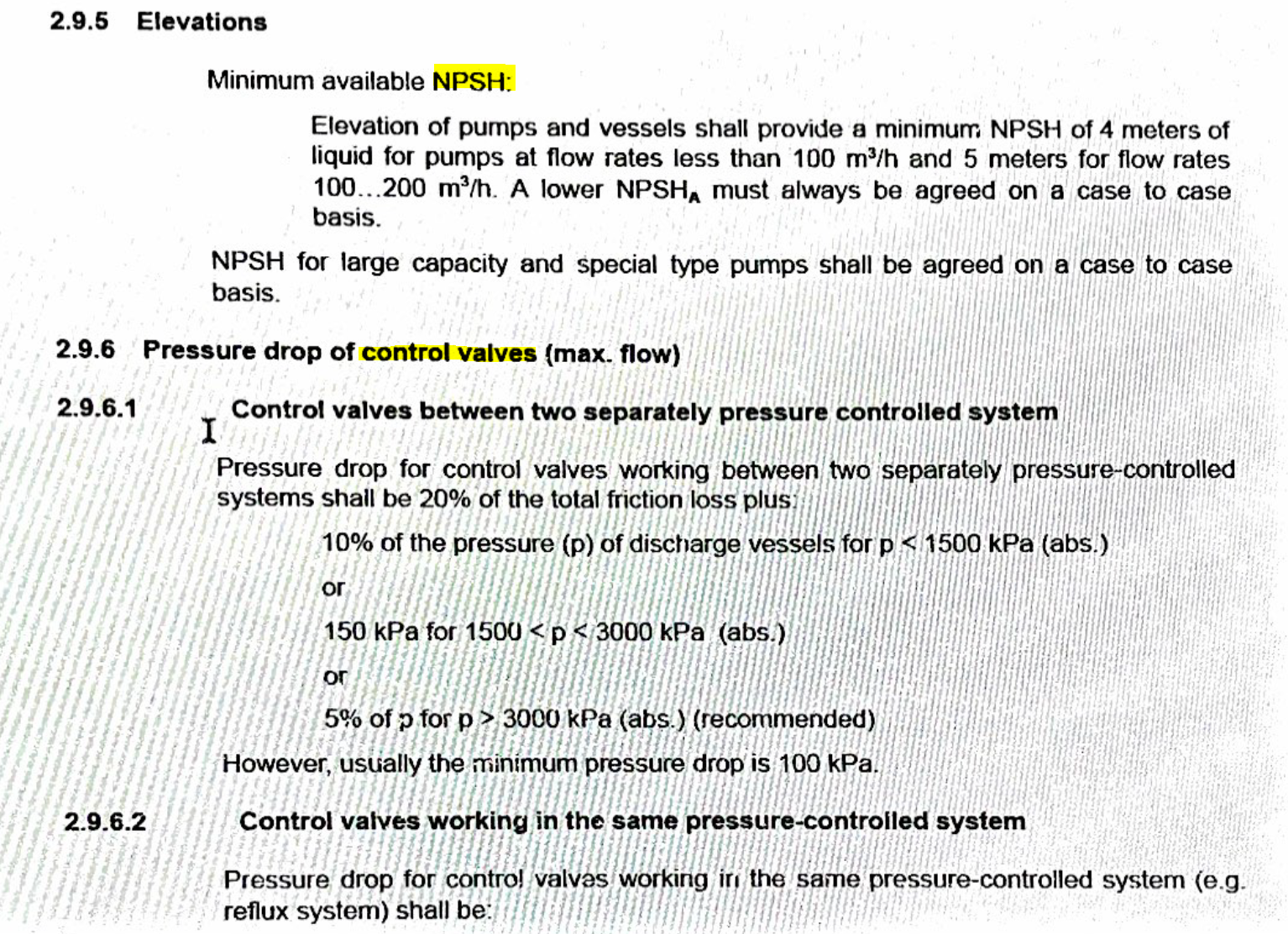 Basınç Kayıp Kriteri



Dp : Pa/m







Her 100 m’ de bar cinsinden
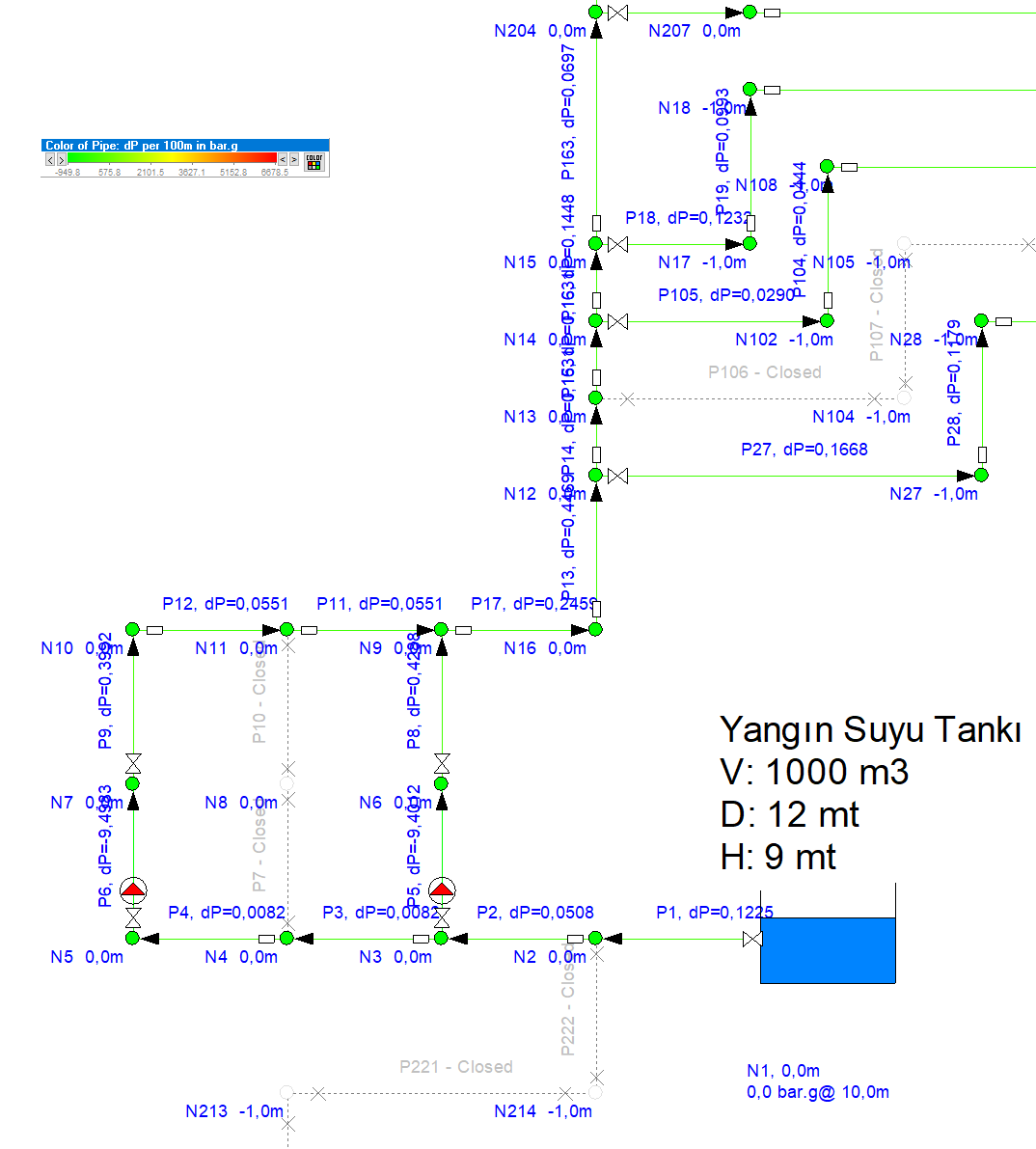 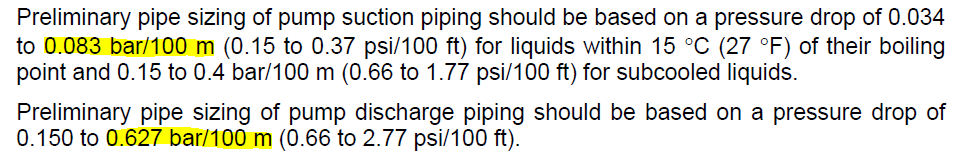 22
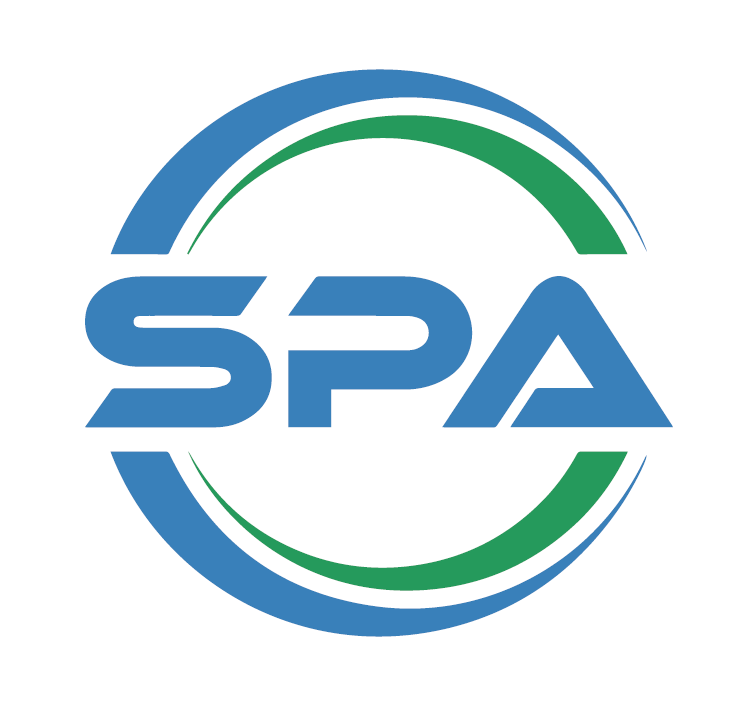 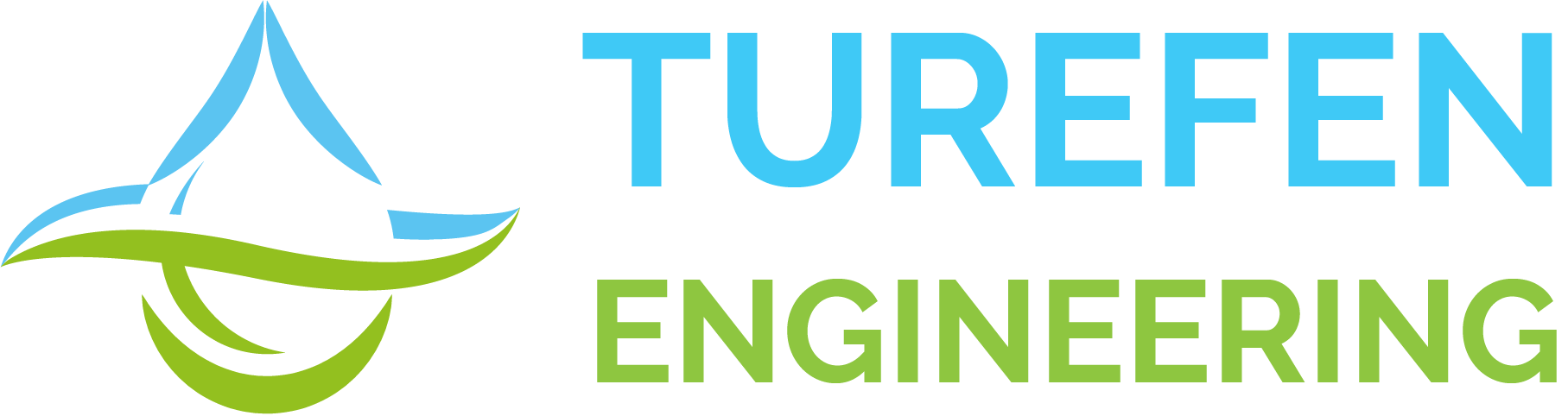 BONUS KRİTER
NFPA HANDBOOK 20th Ed.
Tahliyelerde acil kaçış mesafelerini ve sürelerini hesaplarken:

Travel Distance


Walking Speed
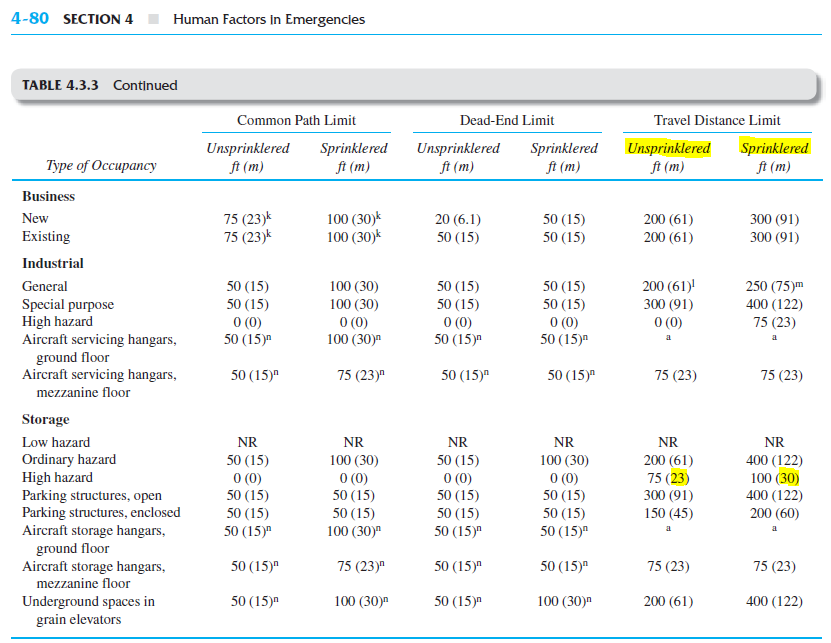 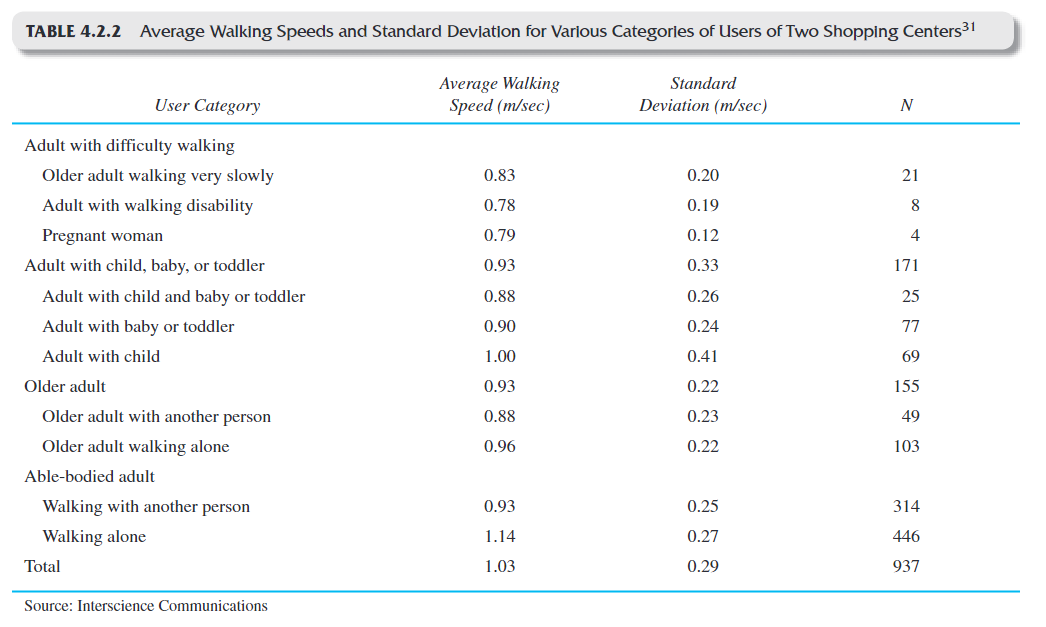 23
TEŞEKKÜRLER!